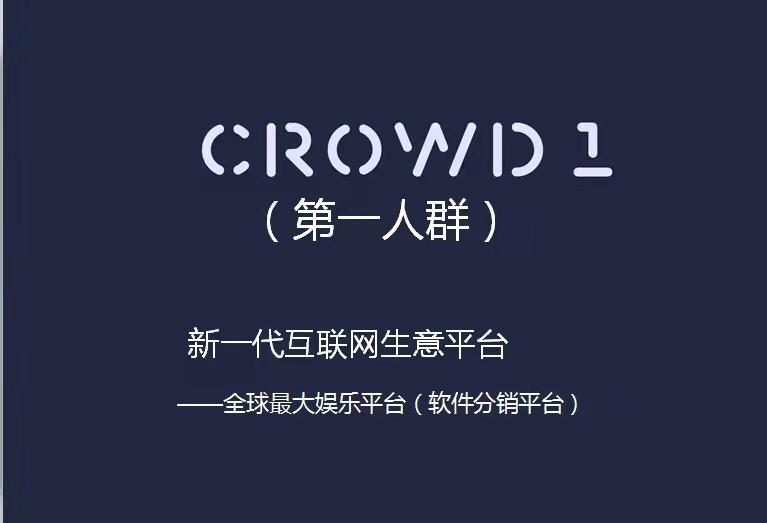 空白演示
单击输入您的封面副标题
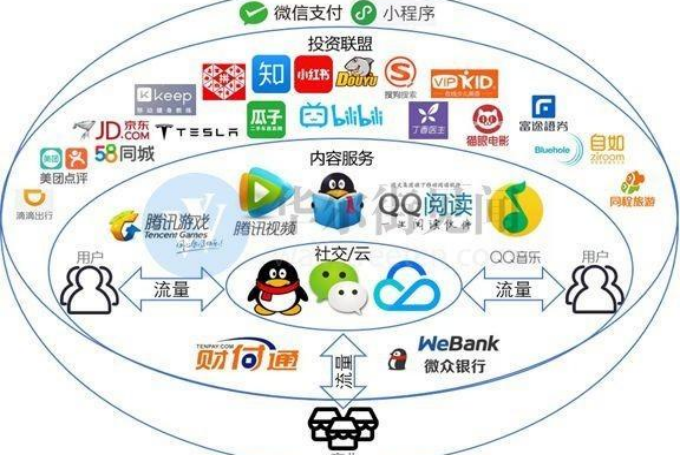 空白演示
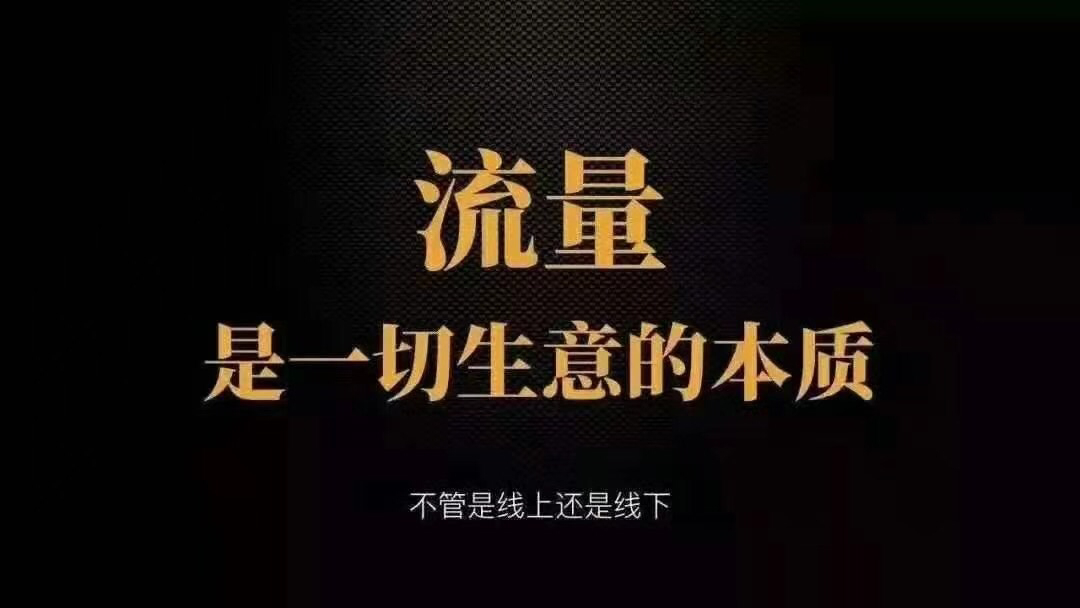 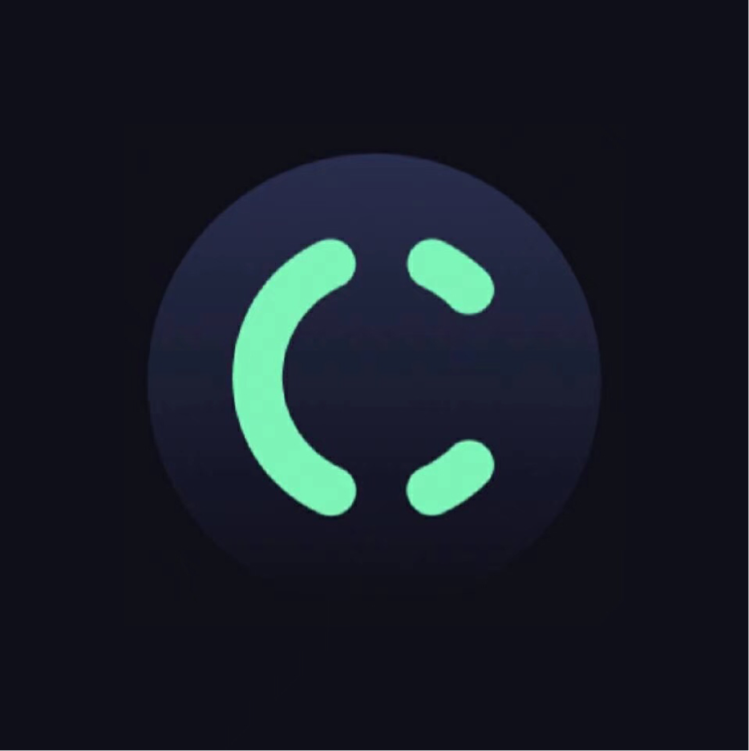 空白演示
单击输入您的封面副标题
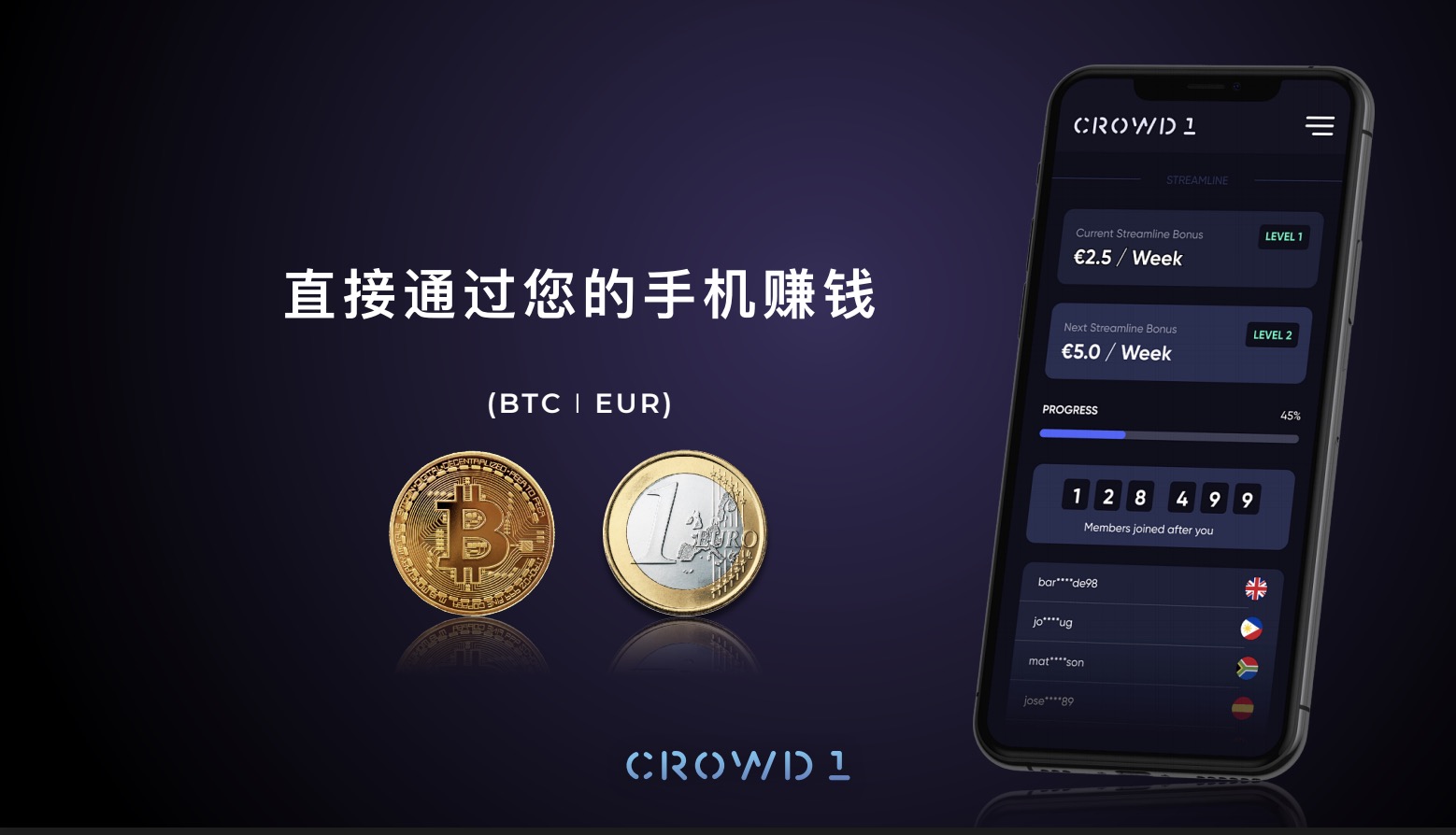 Crowd1
是一个来自欧洲瑞典的移动互联网平台，总部在西班牙。
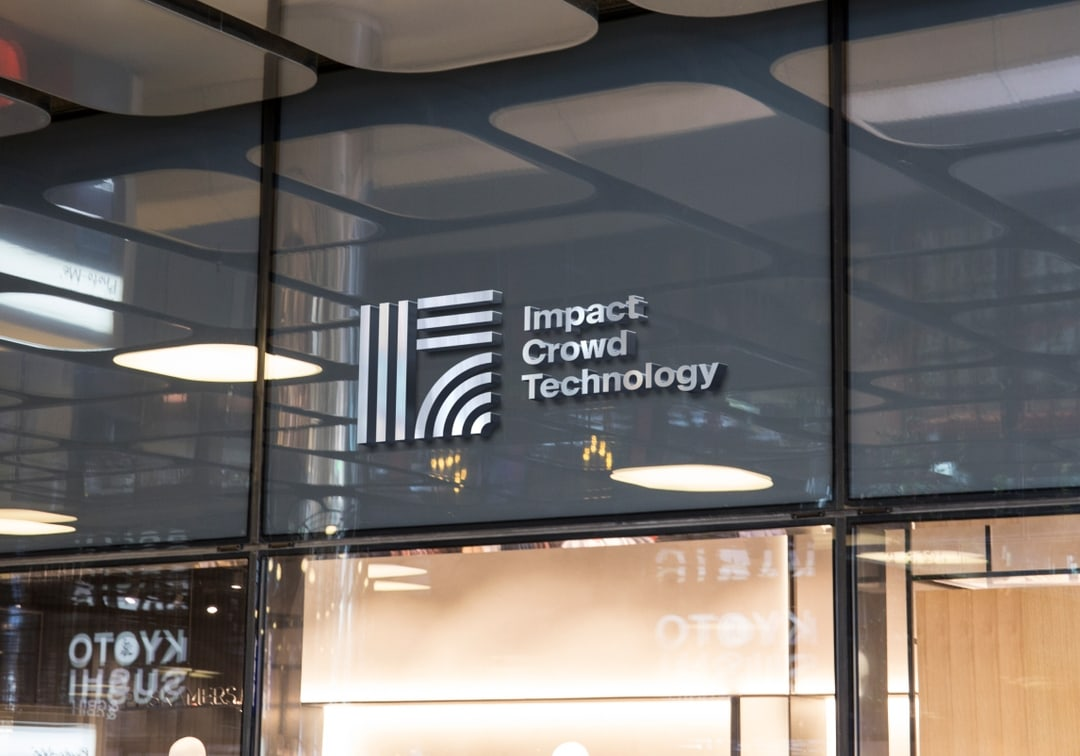 公司地址：Calle Velazquez 86, Portal A, 1 derecha 28006, Madrid, Spain

企业税号：
Tax ID Number (NIF): B88429436
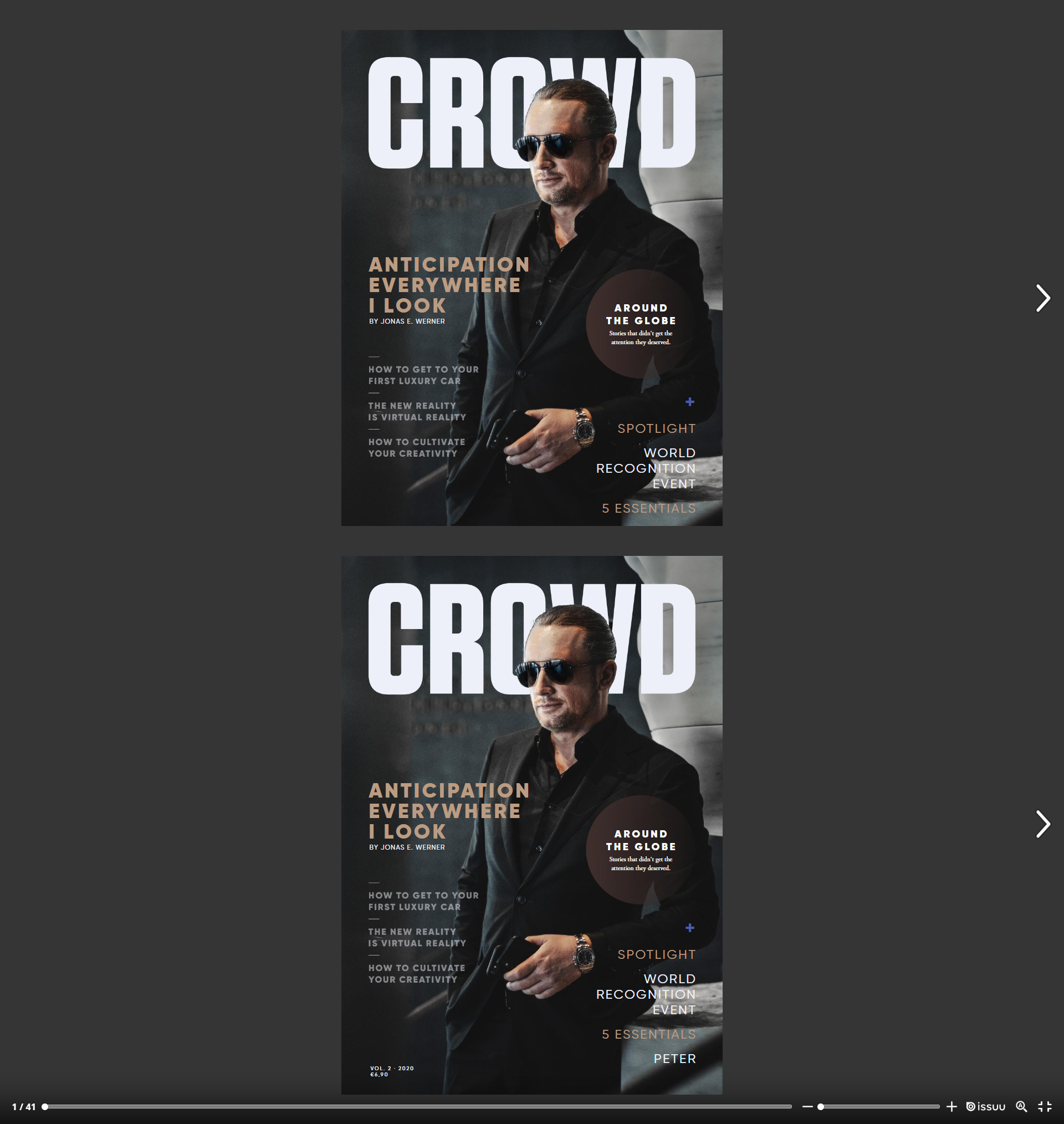 公司创始人:乔纳斯
25年网络营销经验,大师级人物;
15年互联网行业经验;
1年成功吸粉2000万;
目标20亿会员!
致力于创建全球最大的线上娱乐平台！
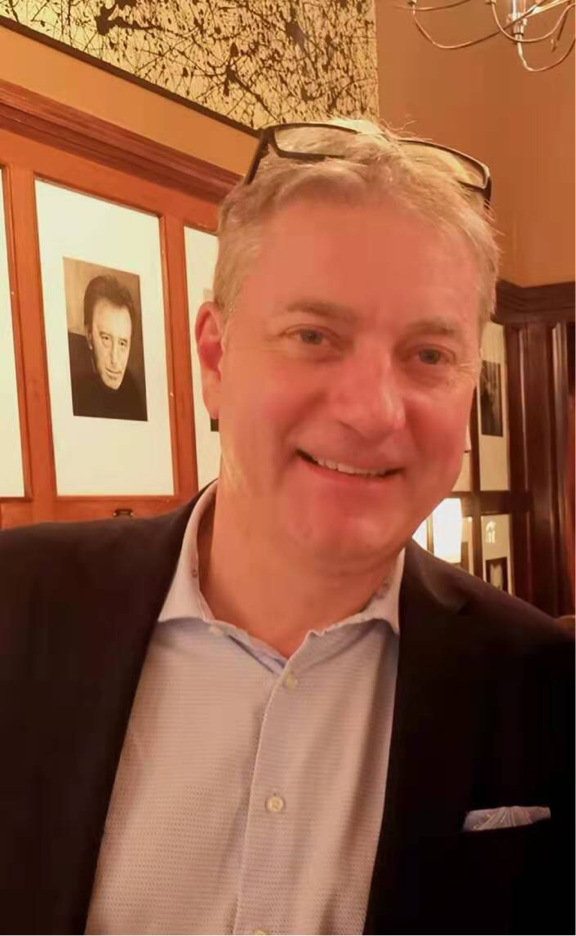 空白演示
公司CE0: 约翰

 Johan从事直销行业销售15年
曾担任Oriflame 欧瑞莲在瑞典的CEO
曾在隆德大学学习工商管理，拥有相当于学士学位的资格
在瑞典皇家海军学院(布鲁塞尔)从事研究生课程和军事背景
能讲三国语言，并在全球20多个国家开展业务
单击输入您的封面副标题
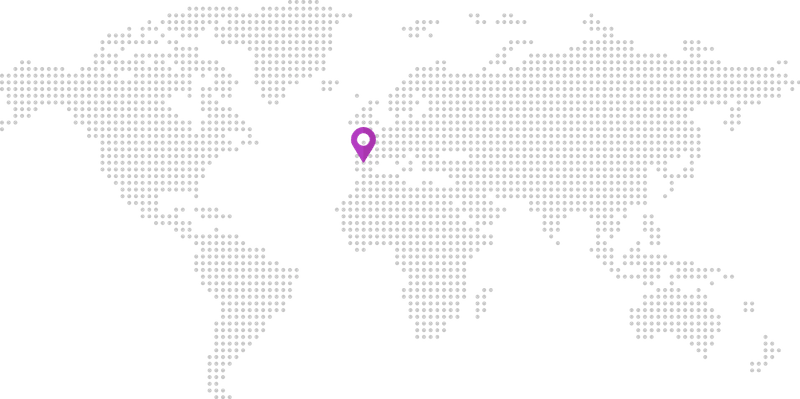 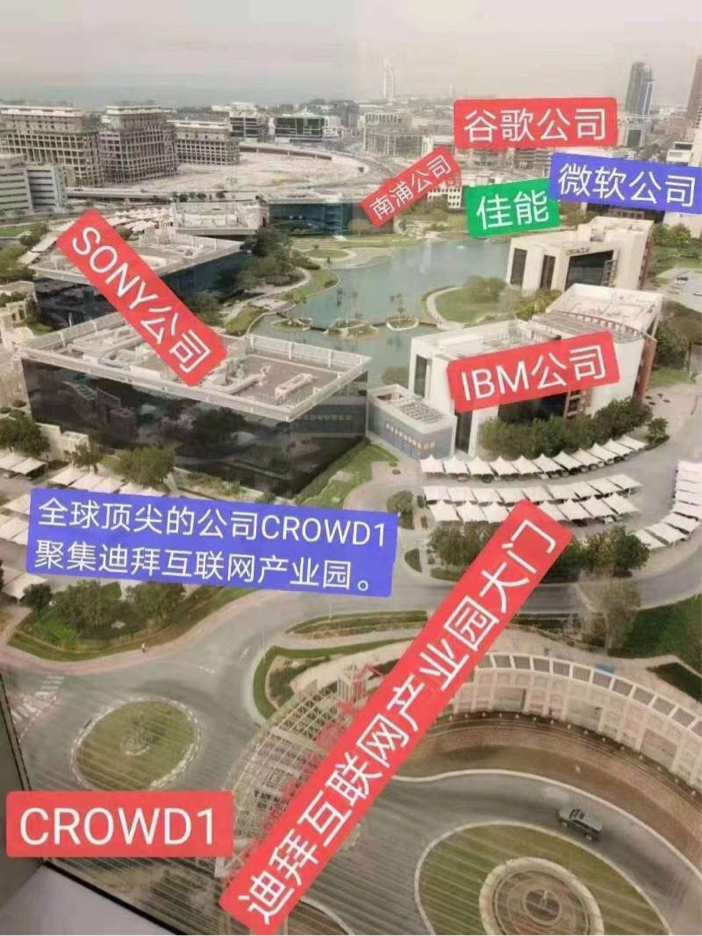 Crowd1正在积极发展全球市场，分别在南非，瑞典，菲律宾，尼日利亚，哥伦比亚，巴西，设立了7家分公司。今年3月在迪拜成立了第8家分公司，预计下半年为大中华区在香港设立分公司。
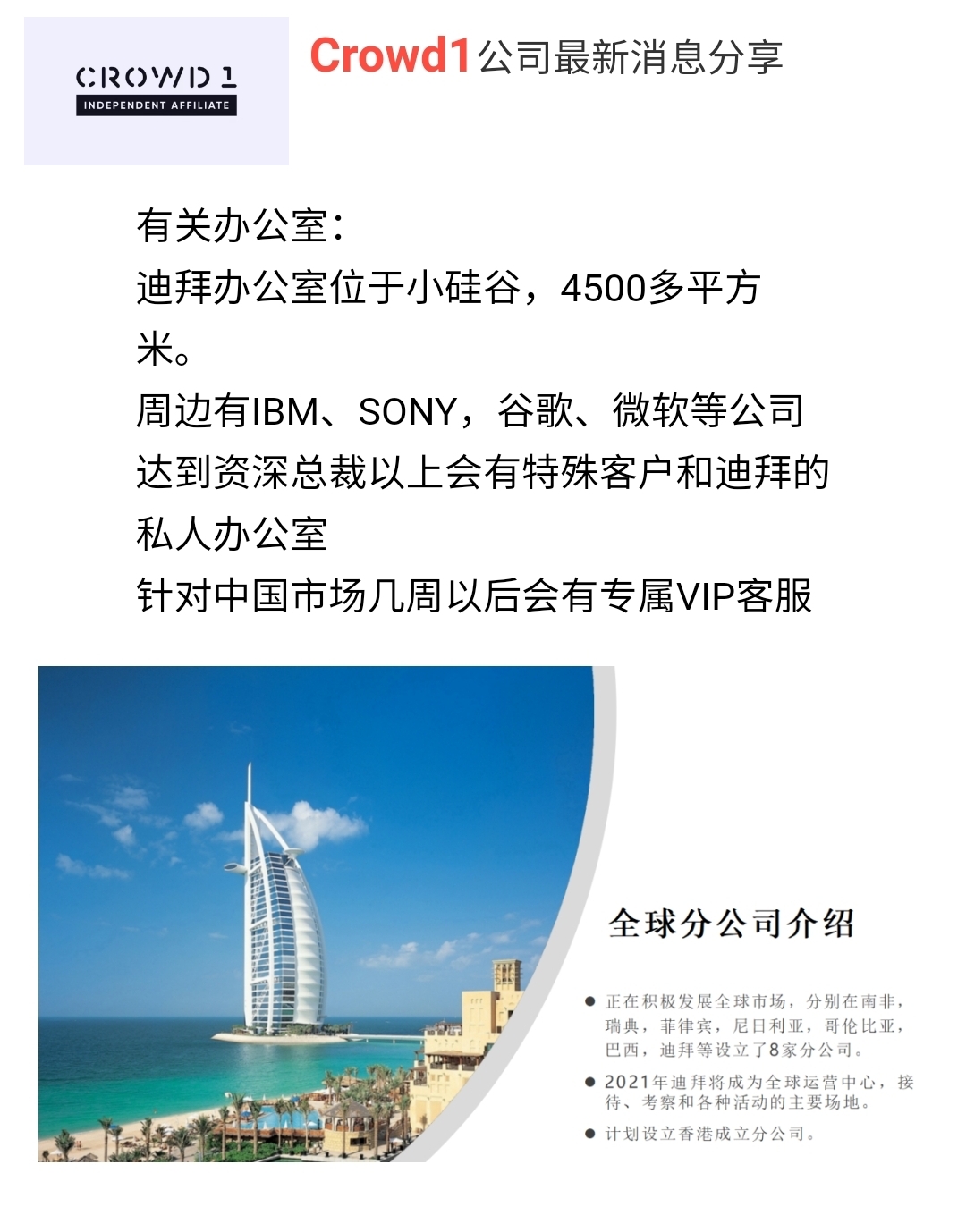 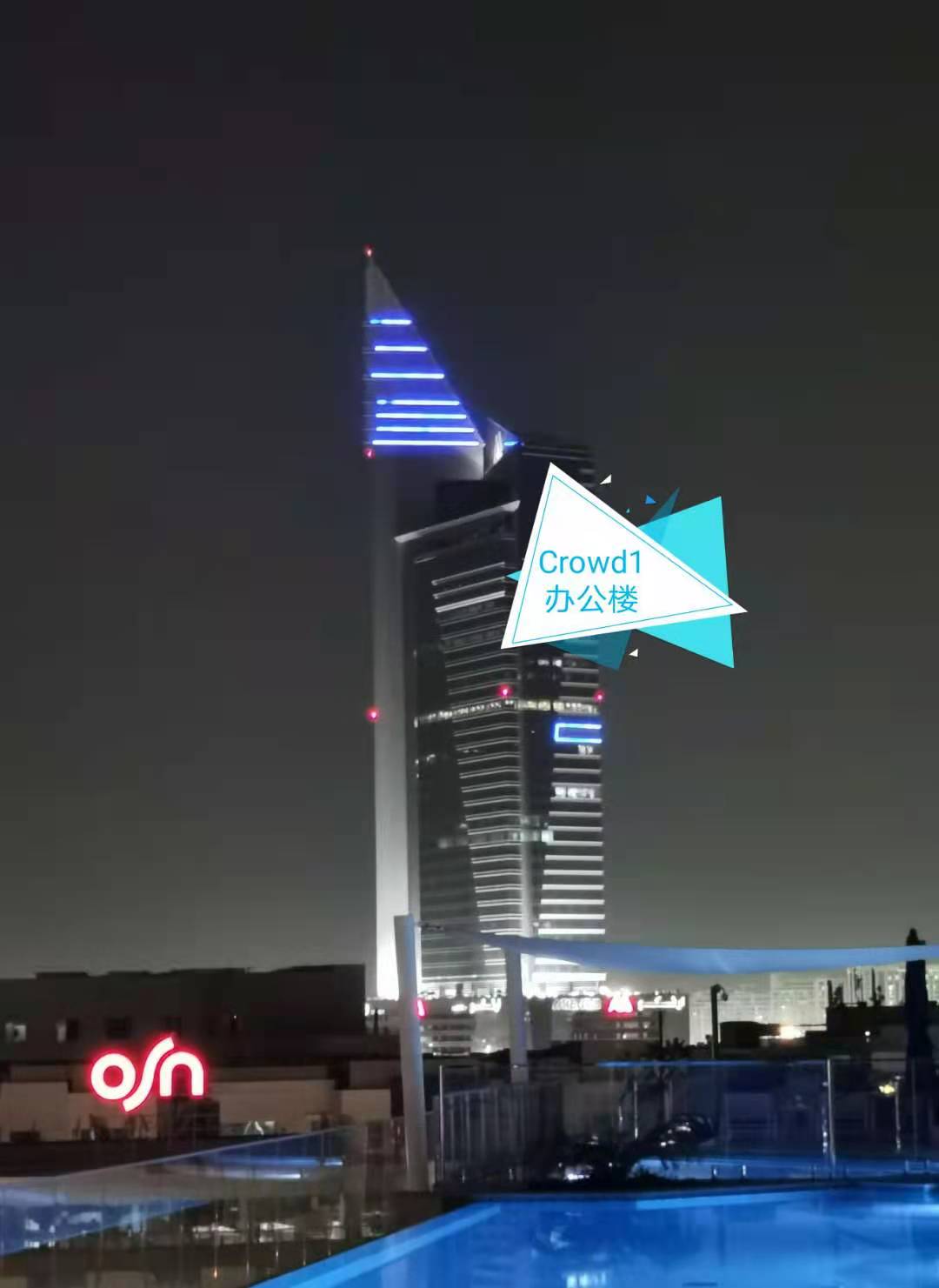 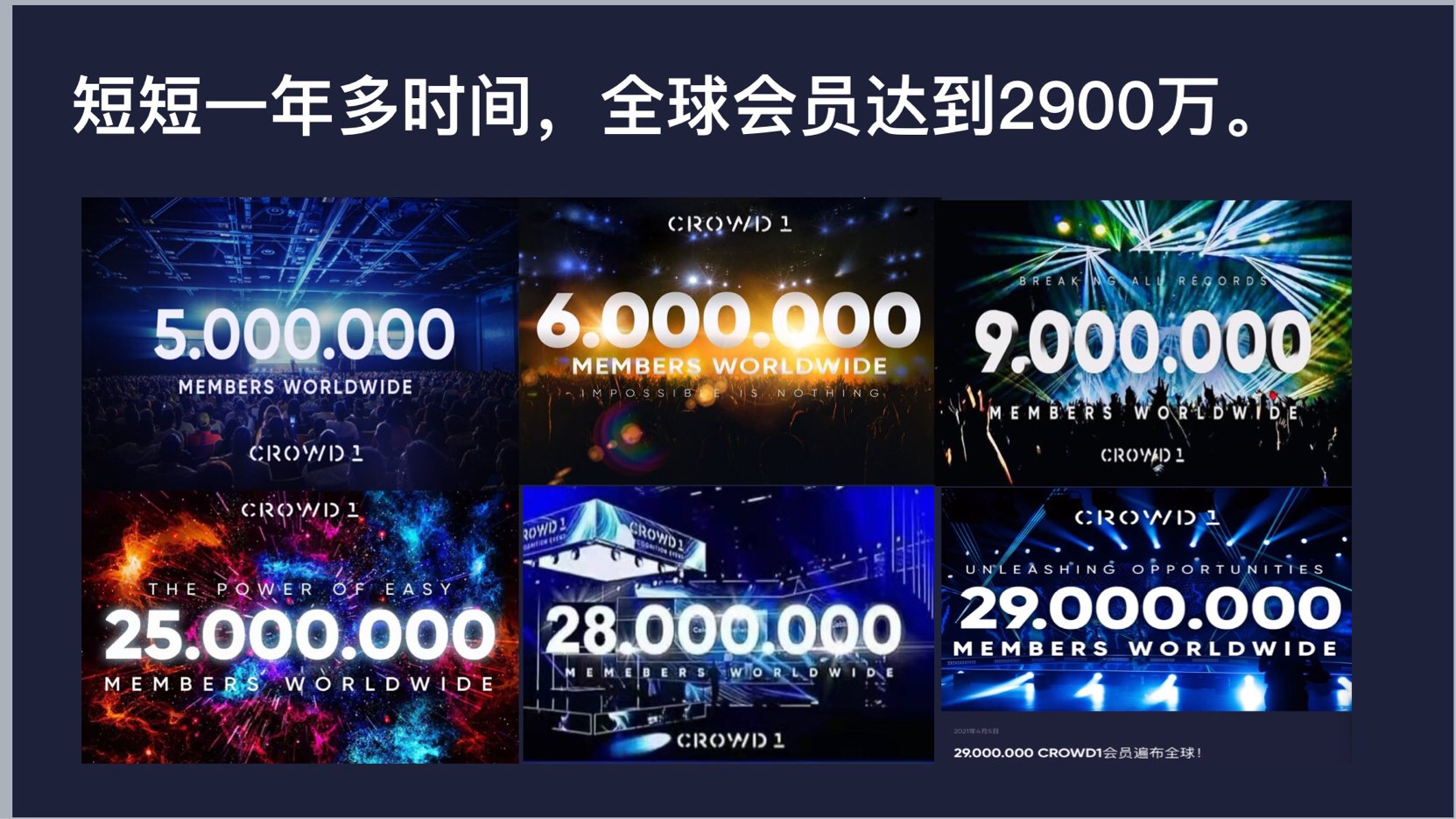 短短一年多时间，全球会员达到2900万。
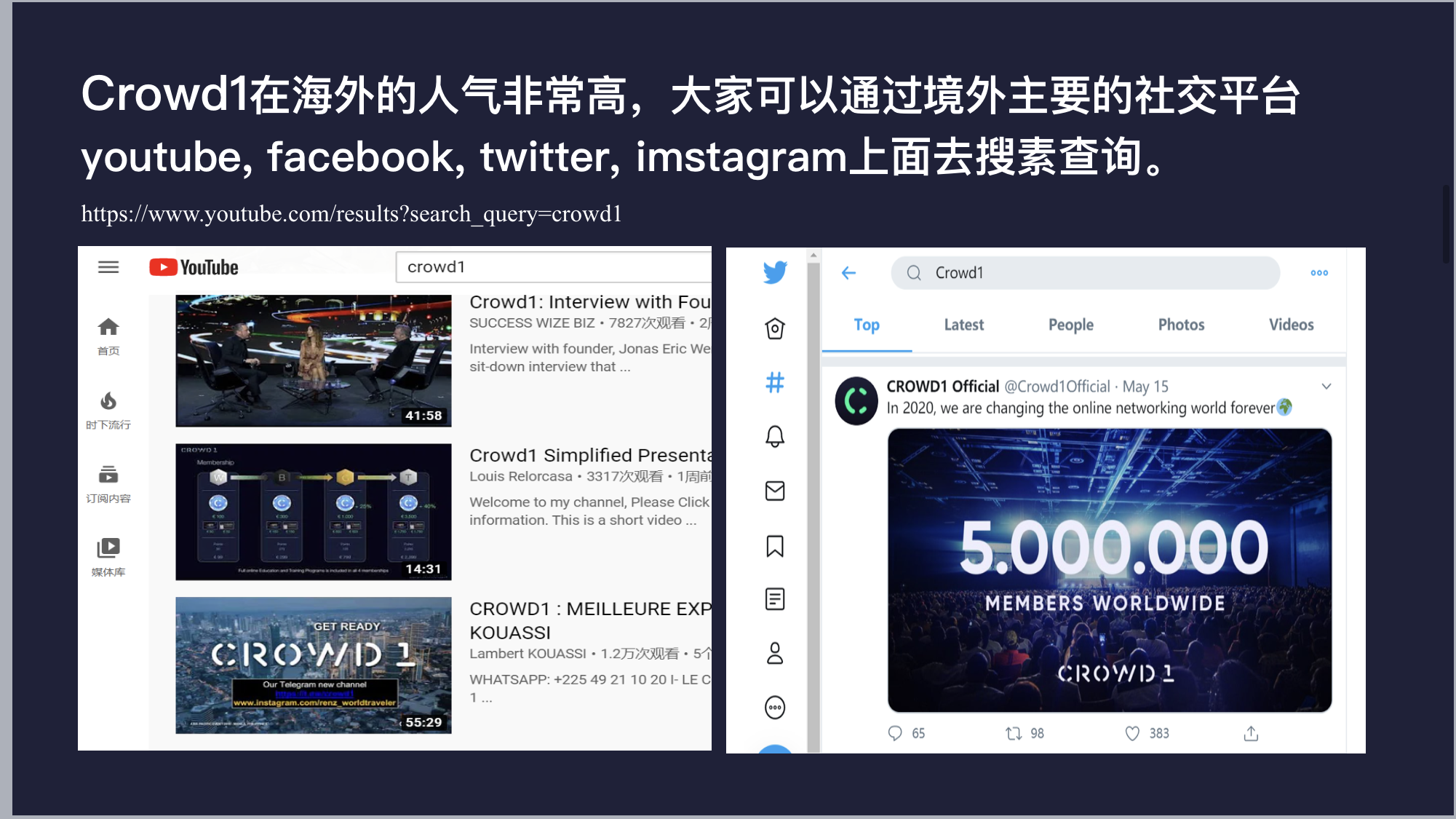 Crowd1 全球点击率第一
是全球成长速度最快的公司，相继跃居全球居家创业网站综合排名第5,3,2,1位，大家熟知的美乐家，如新，安利，婕斯，玫琳凯都已排在crowd1的后面。


https://www.businessforhome.org/momentum-ranks/alexa-ranks/
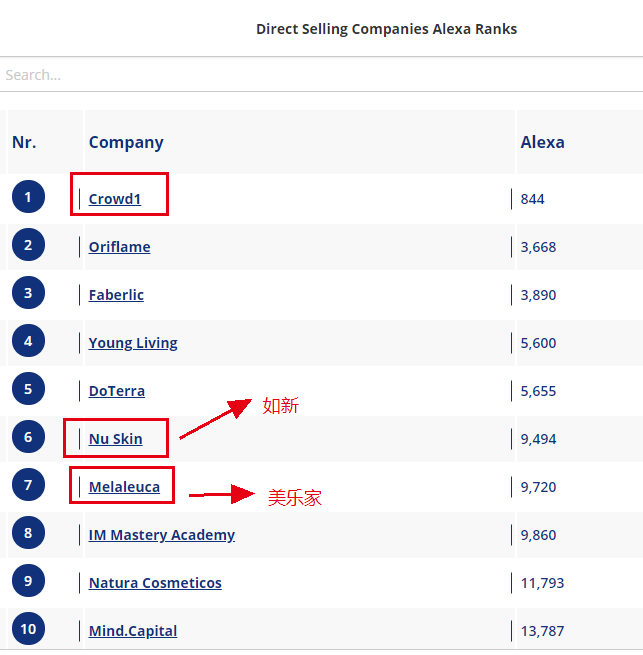 婕斯
安利
美乐家
如新
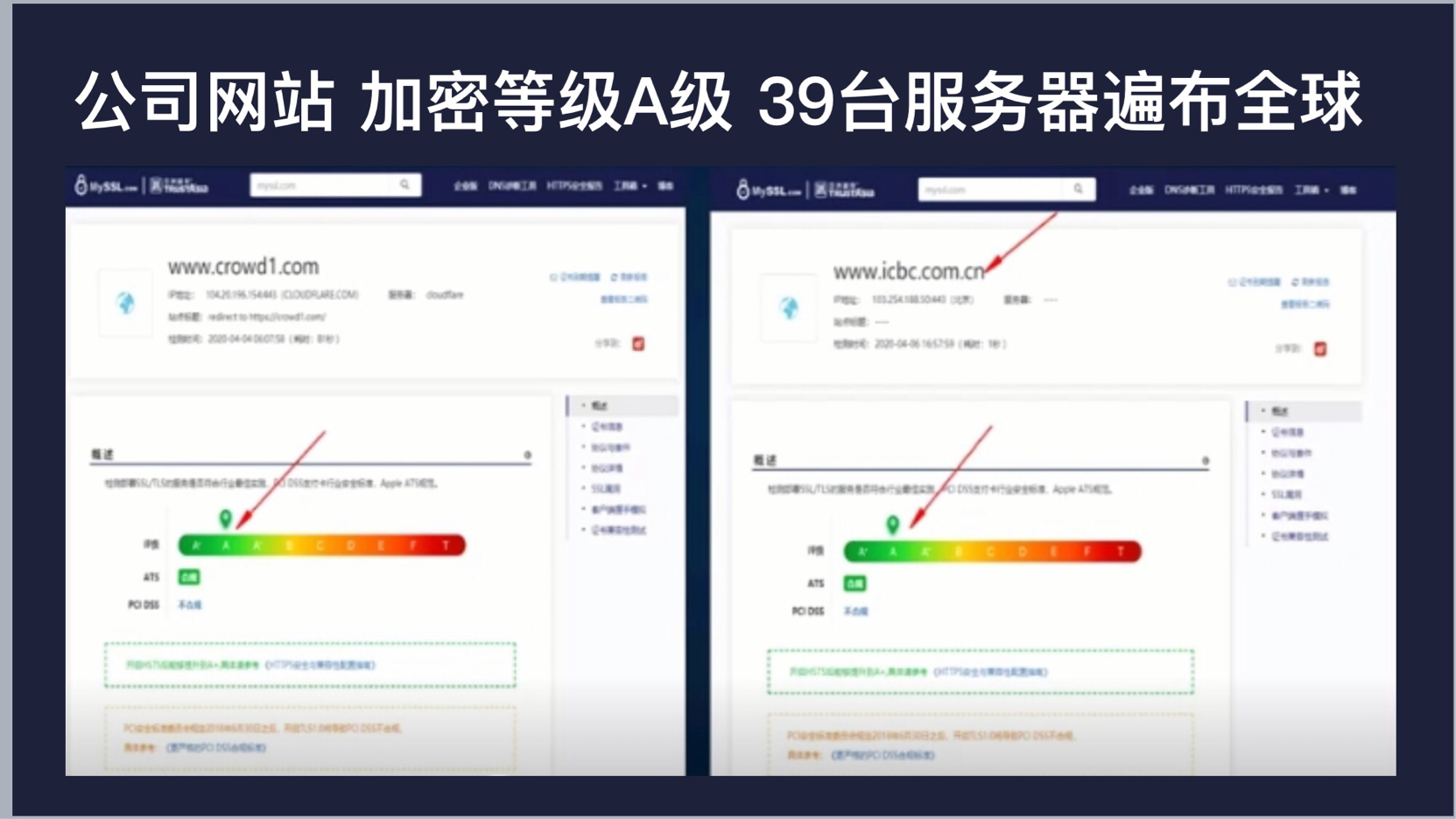 空白演示
单击输入您的封面副标题
Crowd1
从成立以来，一直秉持永续合法的经营理念，所有会员注册激活后都会有一个税务发票，可以在后台下载。

会员提现，都要完成KYC国际实名认证。

与全球顶尖审计事务所合作。
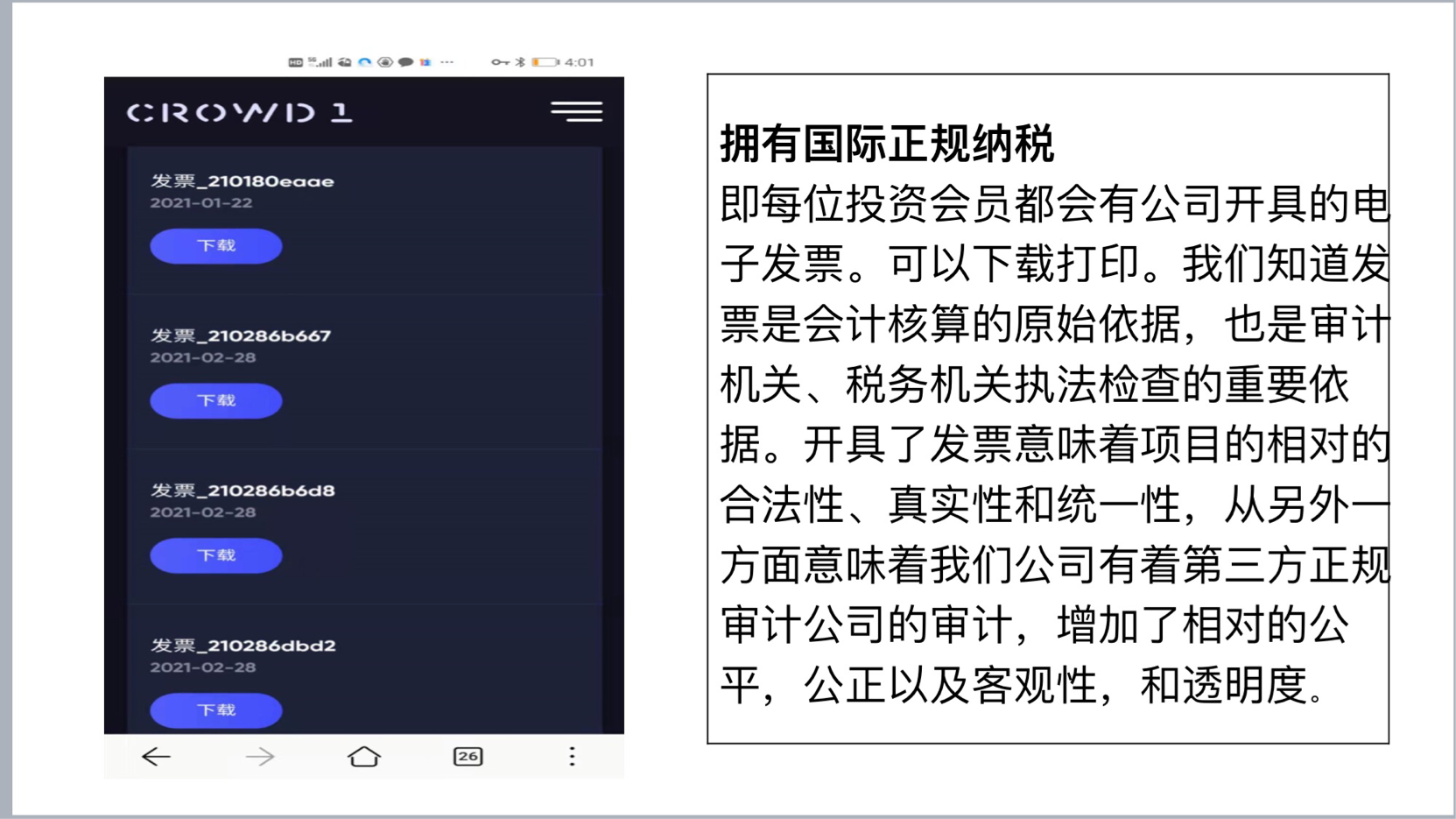 空白演示
单击输入您的封面副标题
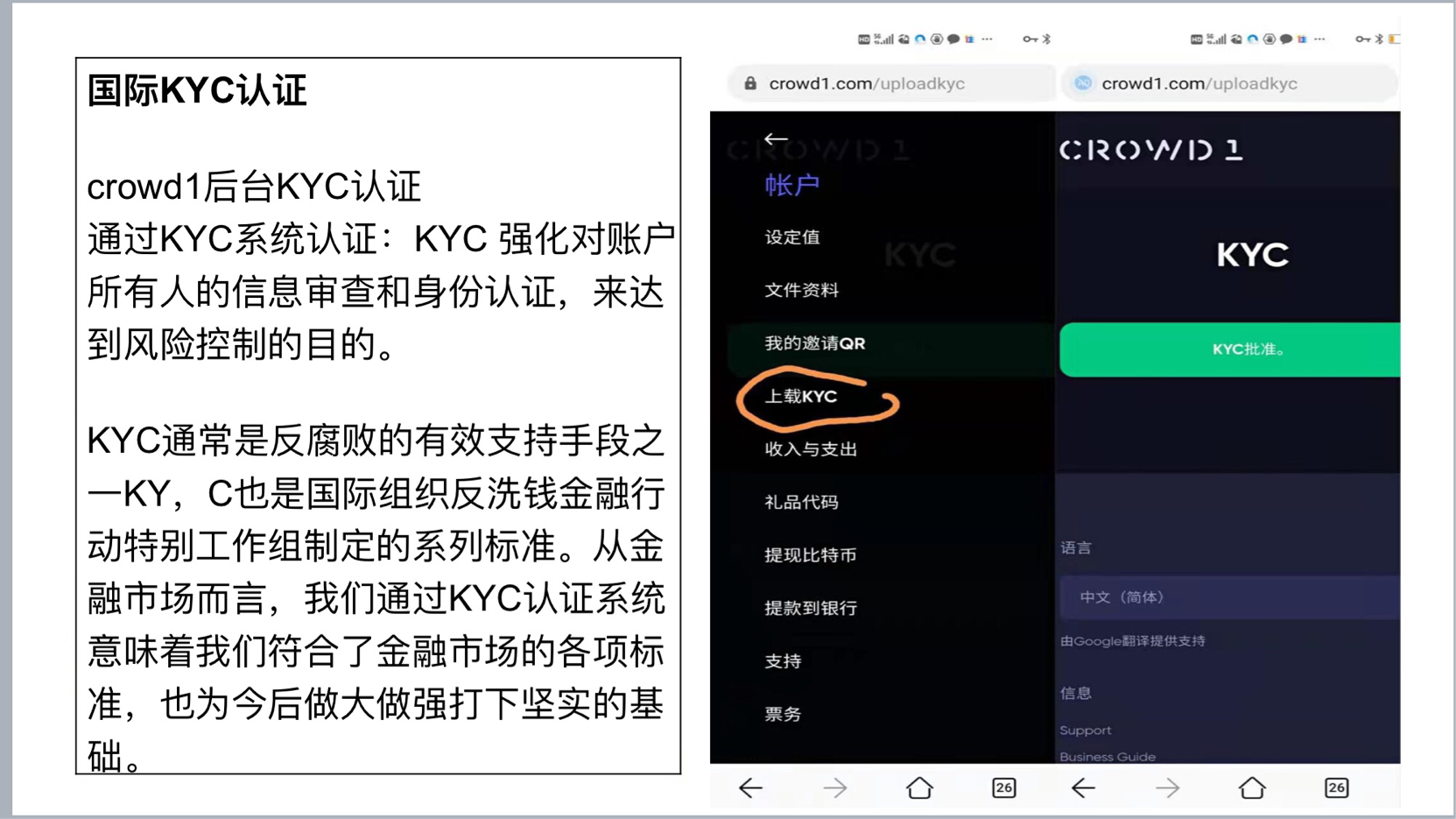 空白演示
单击输入您的封面副标题
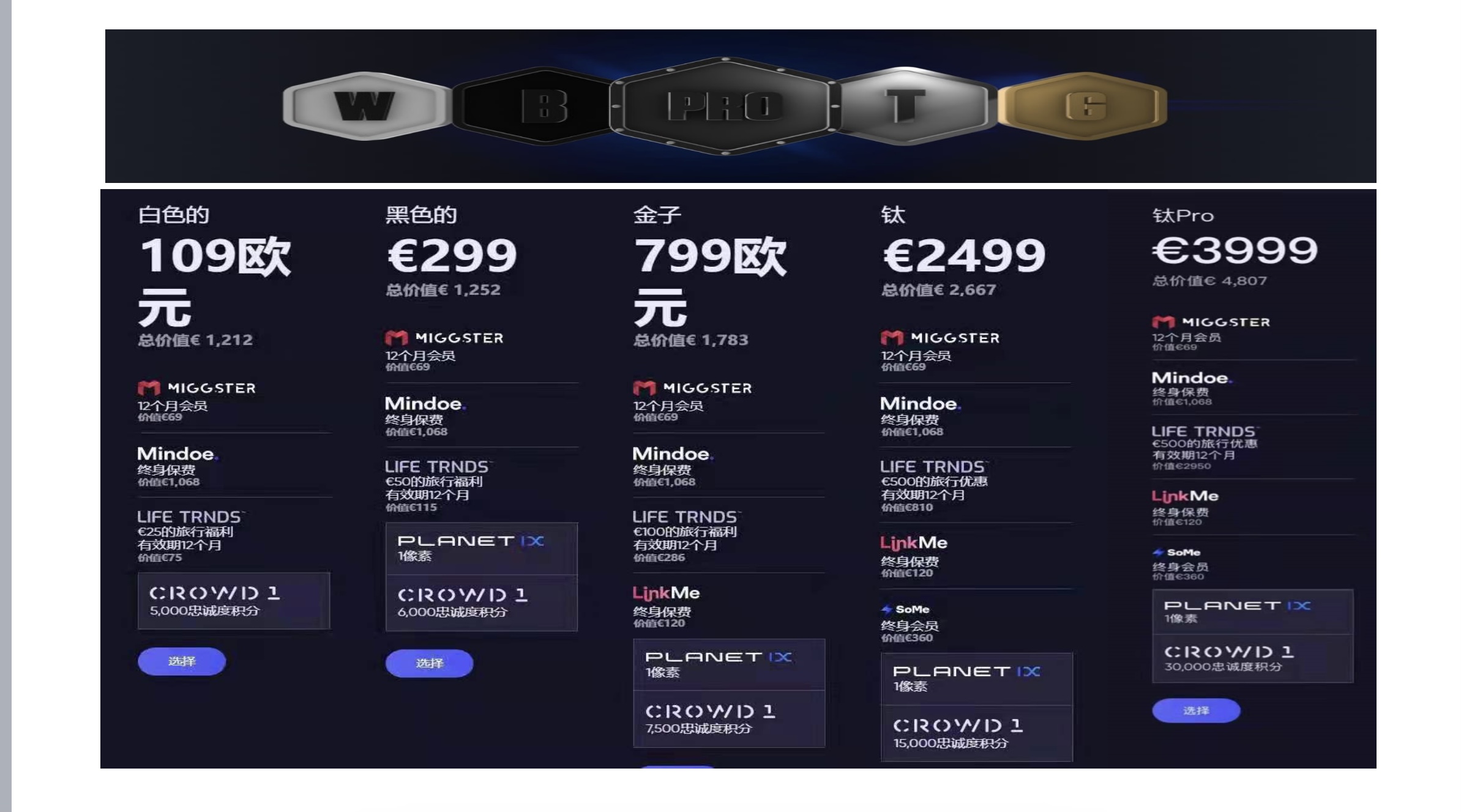 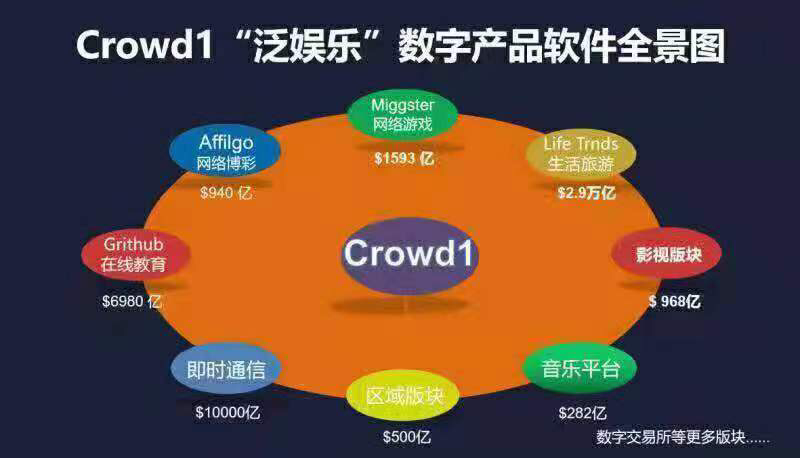 空白演示
单击输入您的封面副标题
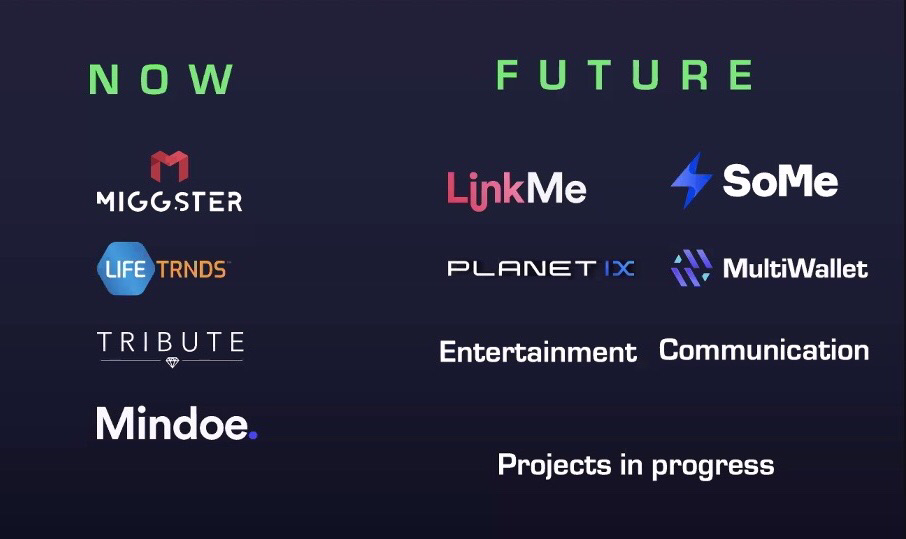 空白演示
单击输入您的封面副标题
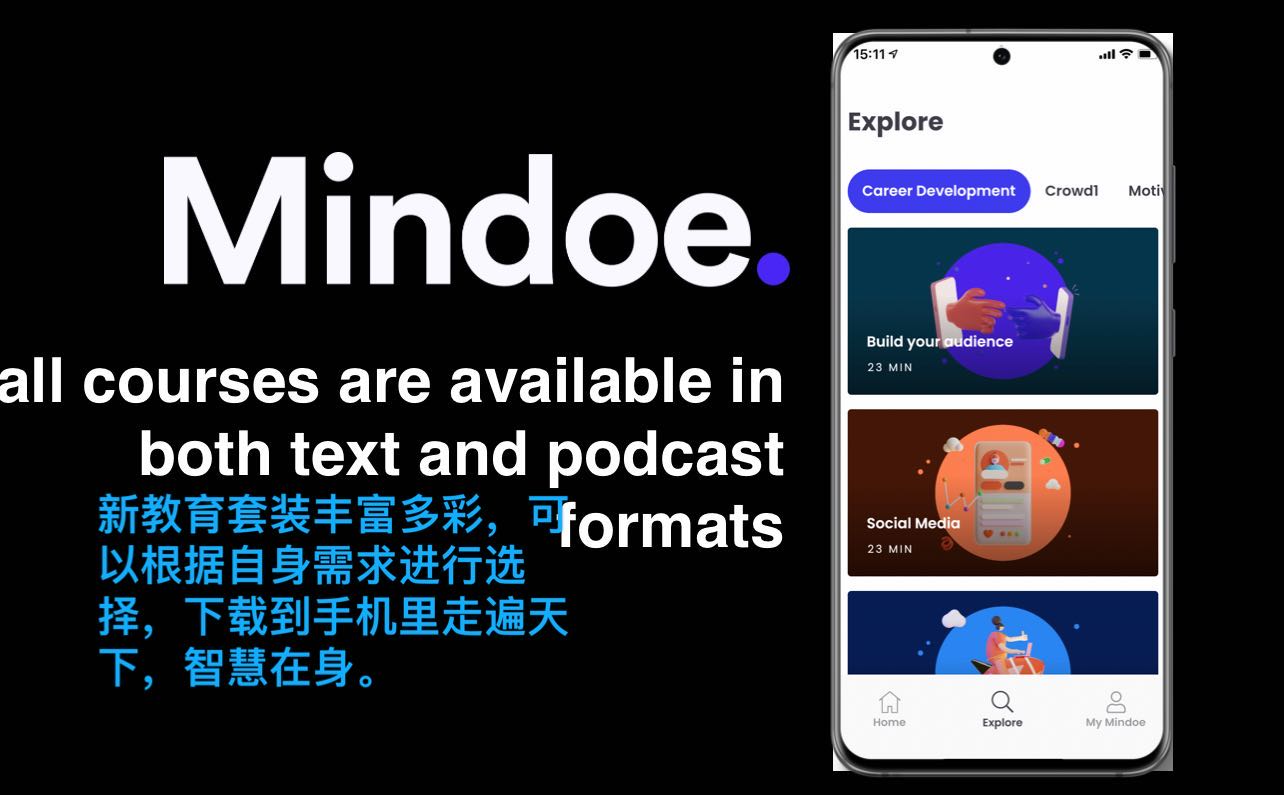 空白演示
单击输入您的封面副标题
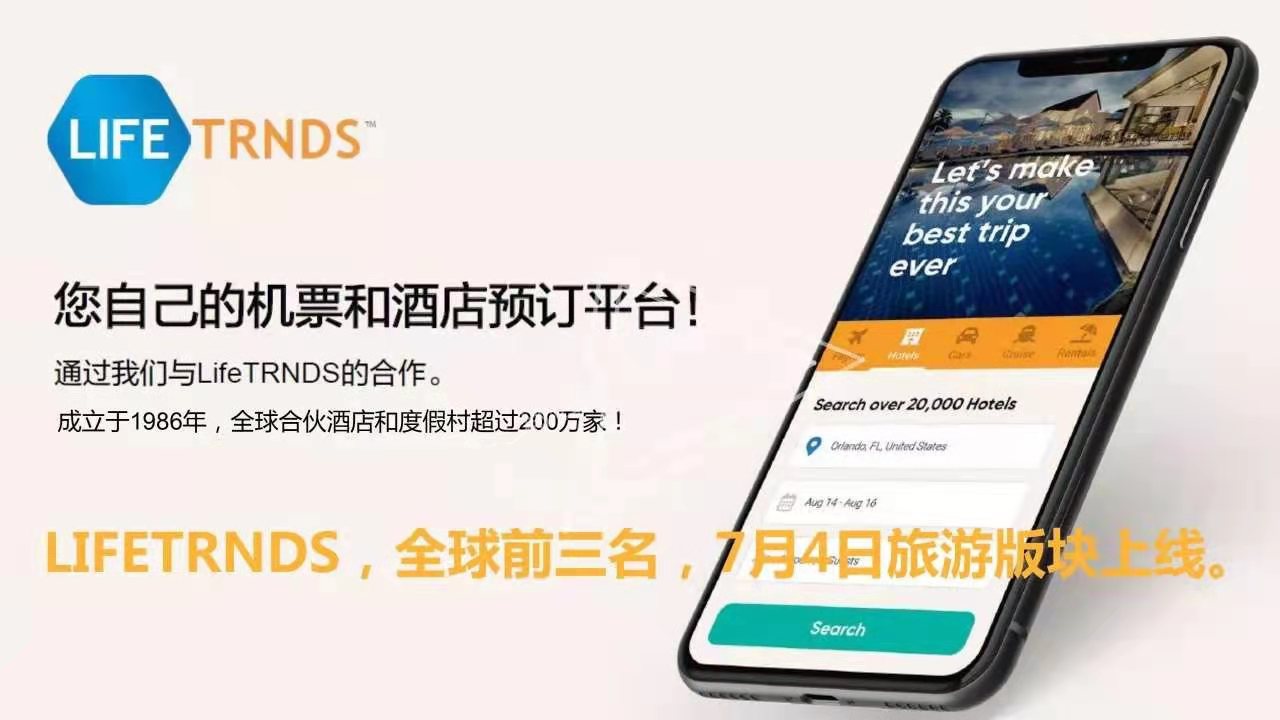 空白演示
单击输入您的封面副标题
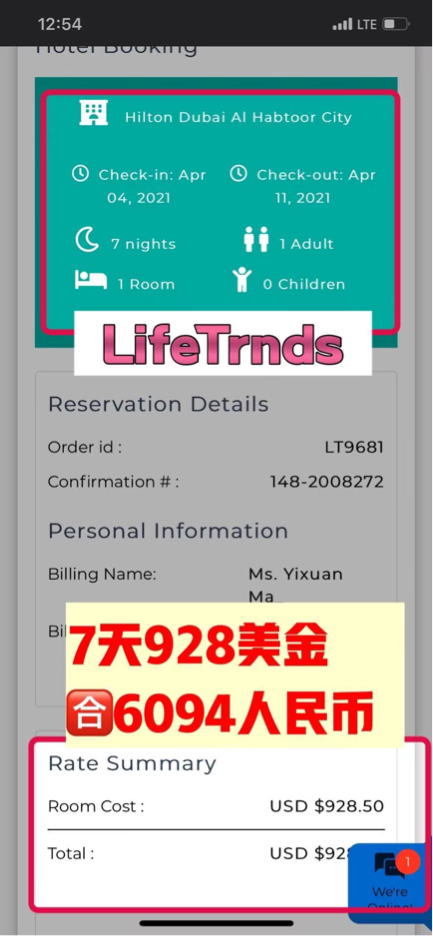 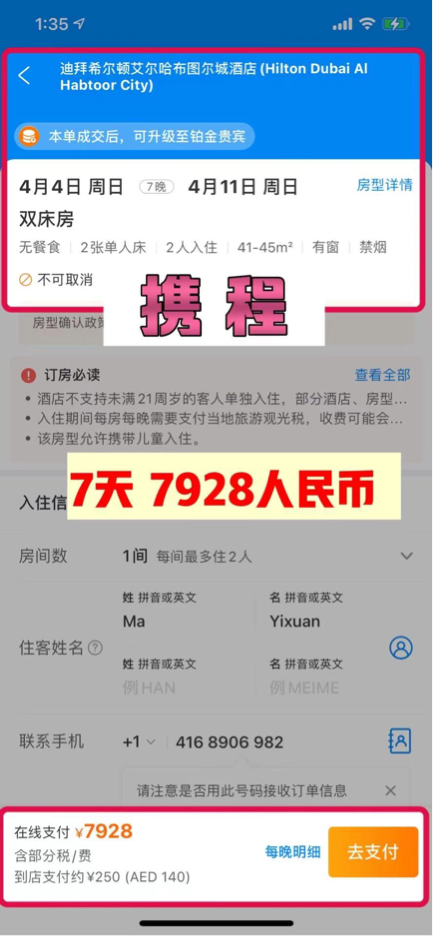 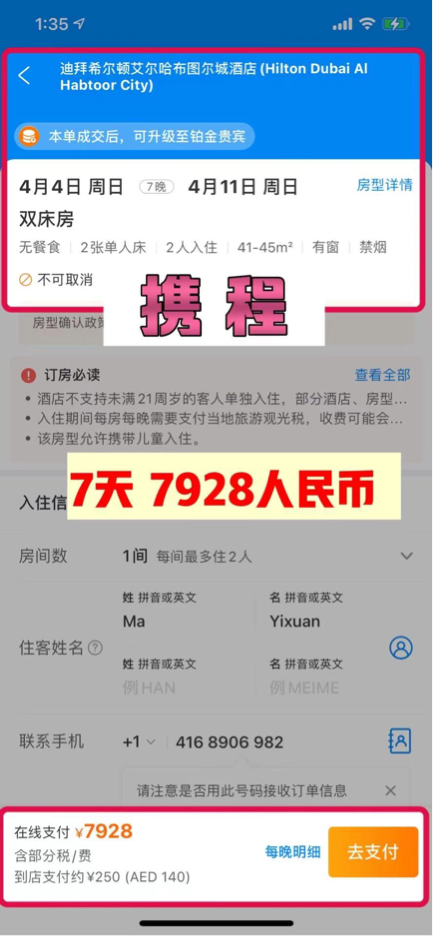 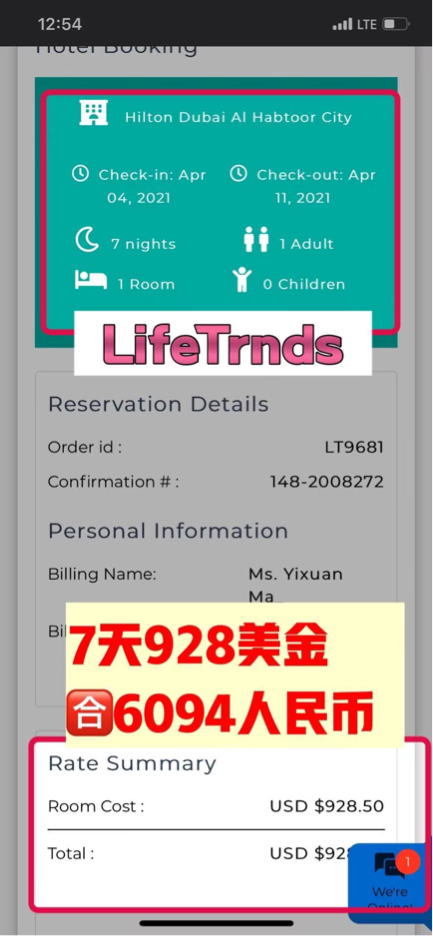 在crowd1公司对接的旅游平台Lifetrnds预定希尔顿酒店，在后没有显示任何折扣的情况下，对比携程网入住7天共节省1834人民币，可以看出公司比其他平台优惠很多，Lifetrnds后台还有很多直接显示优惠70%的酒店，如果是旅游的白金会员价格会更优惠️‼️‼️
空白演示
单击输入您的封面副标题
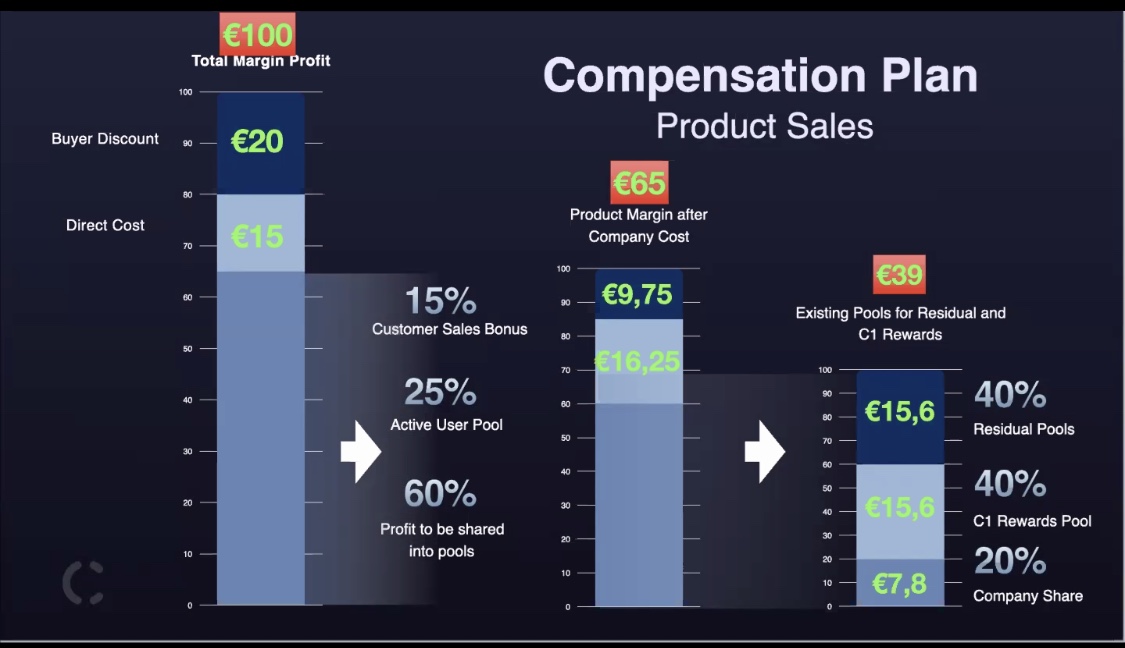 经营利润
顾客打折
奖励分配
销售成本
零售奖励
活跃分红
季度分红
职级分红
平台分红
运维费用
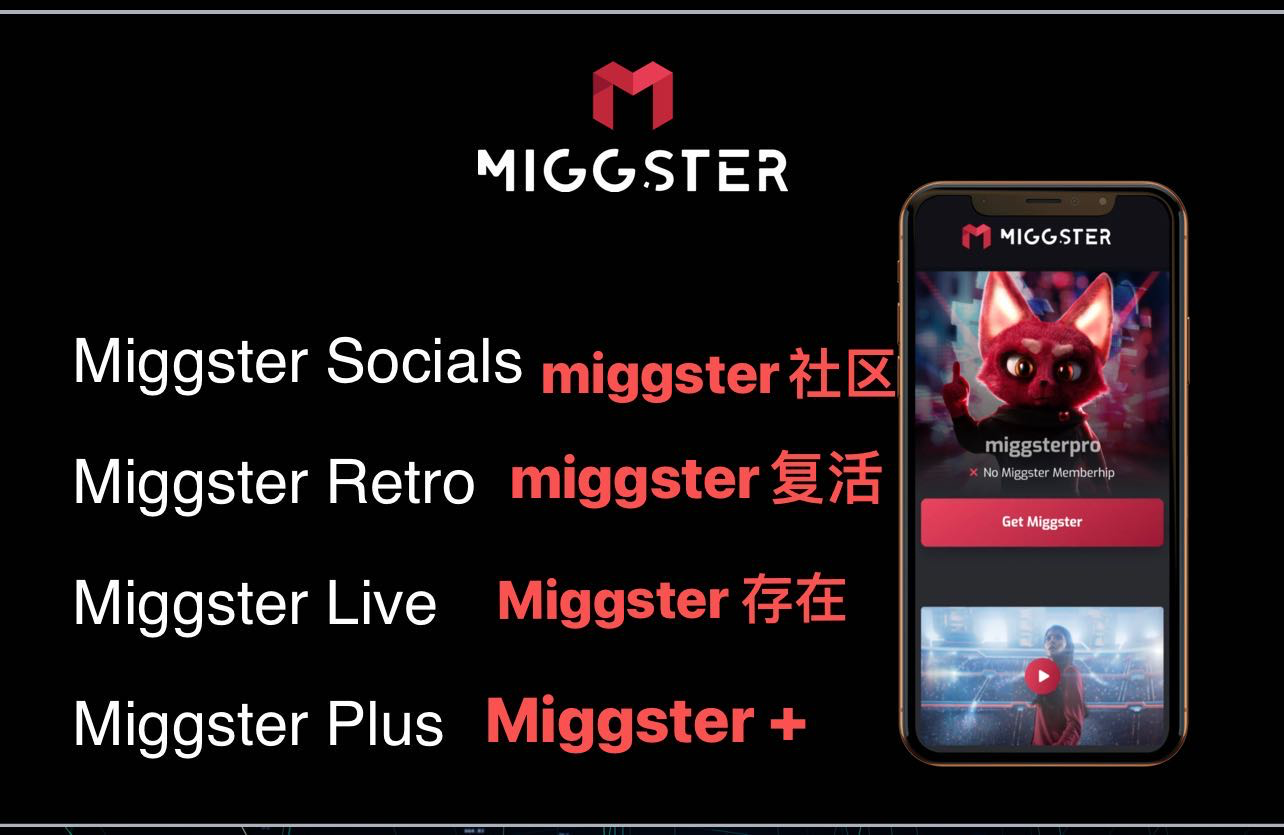 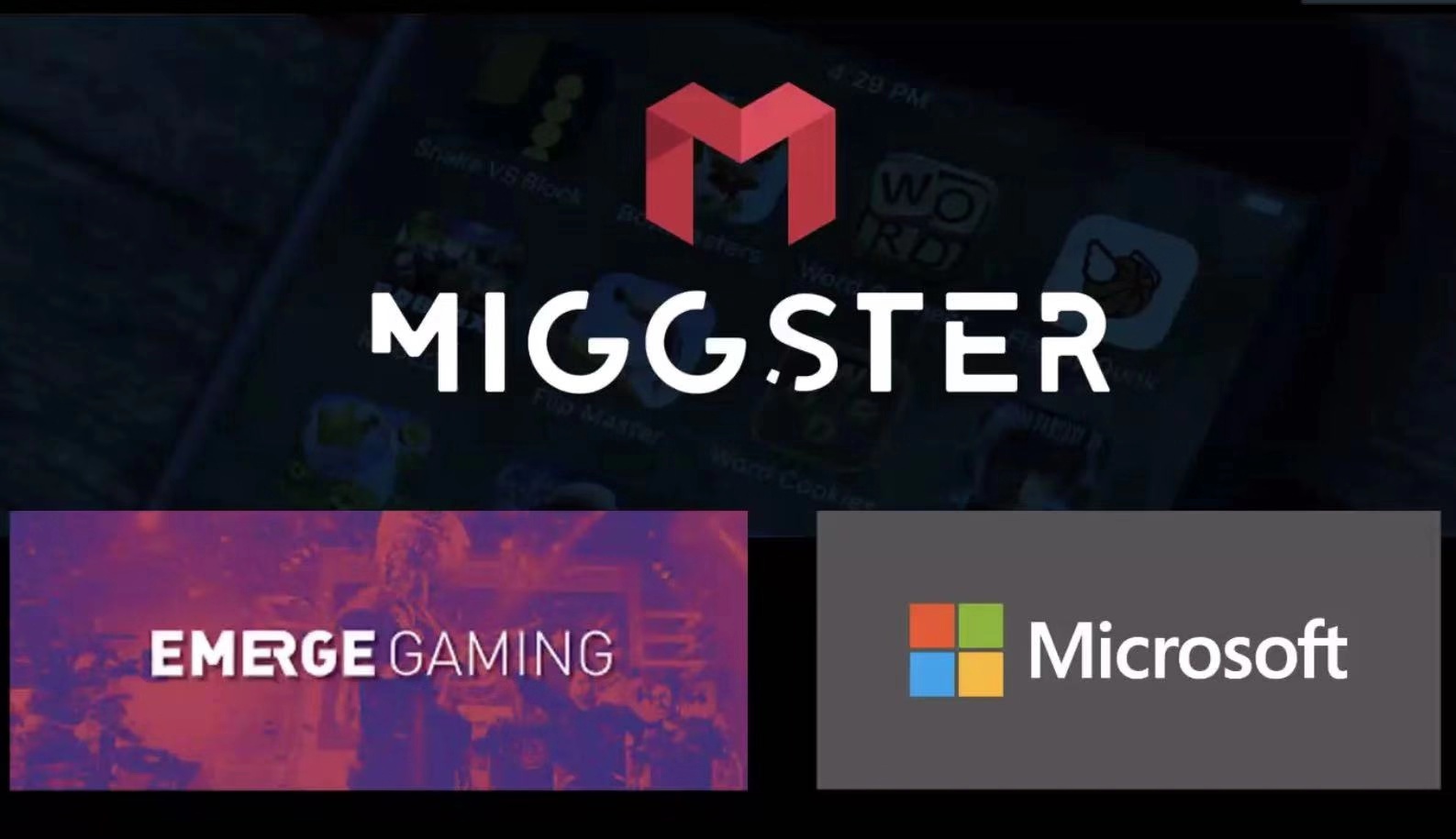 空白演示
单击输入您的封面副标题
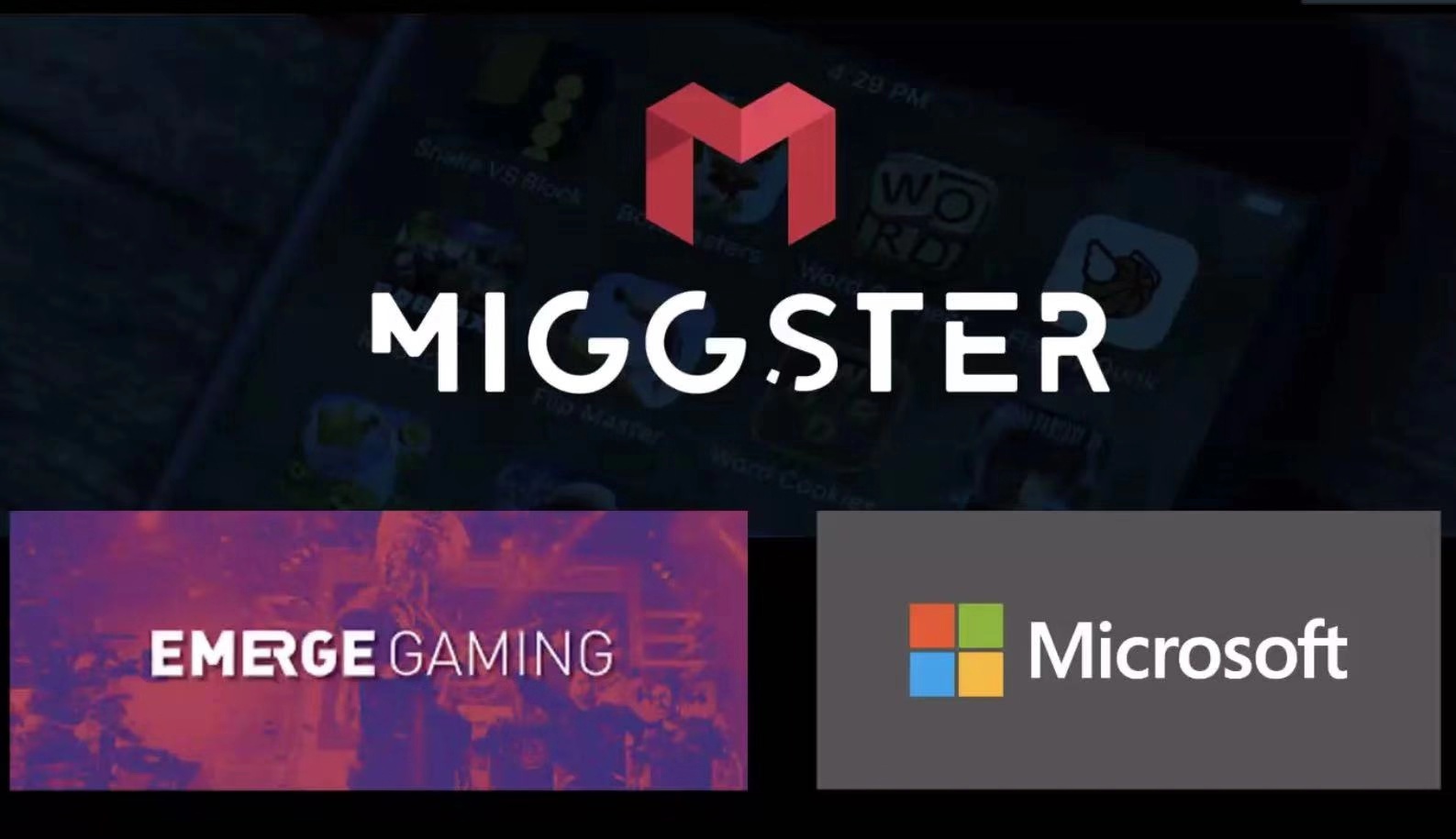 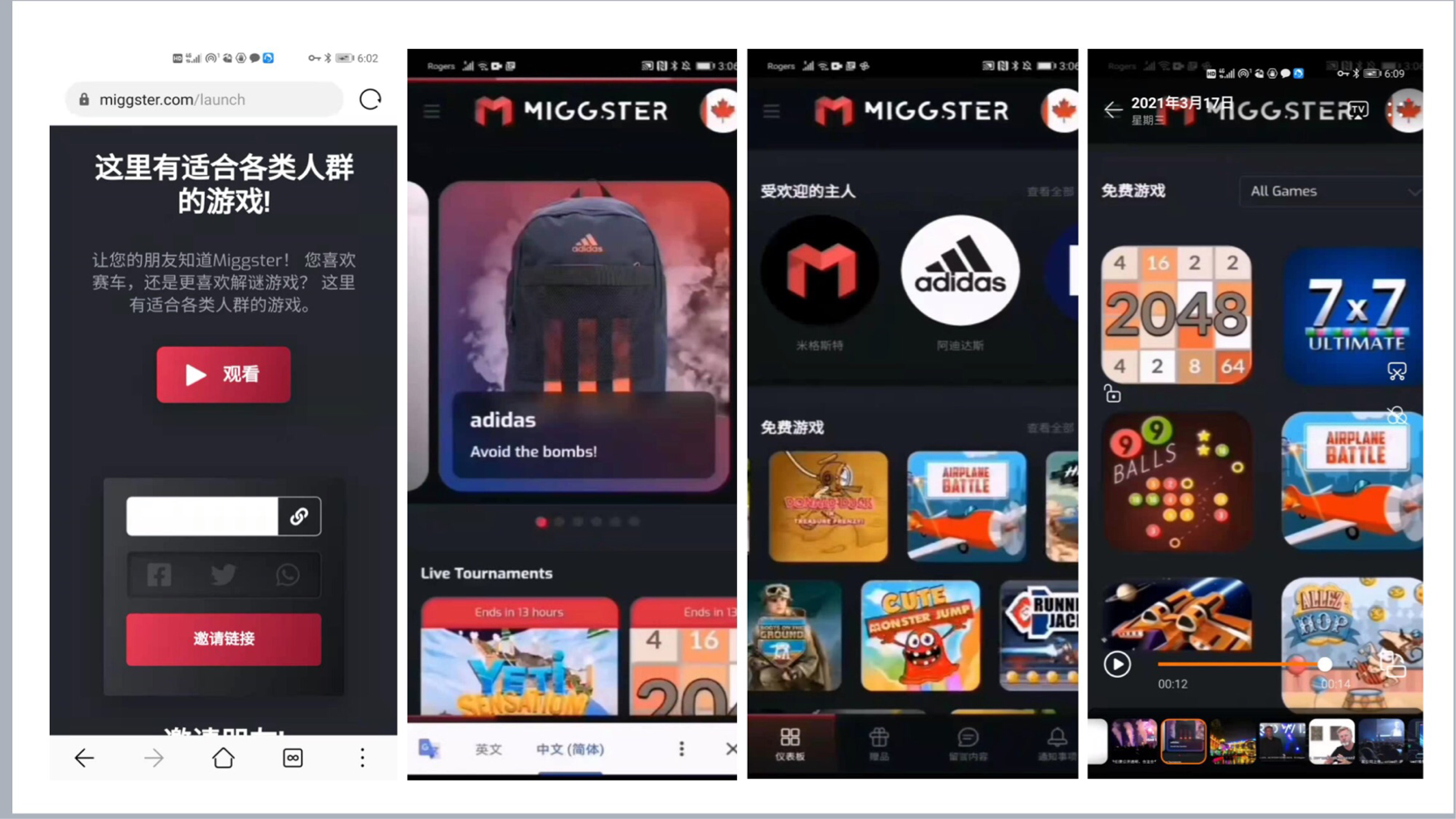 空白演示
单击输入您的封面副标题
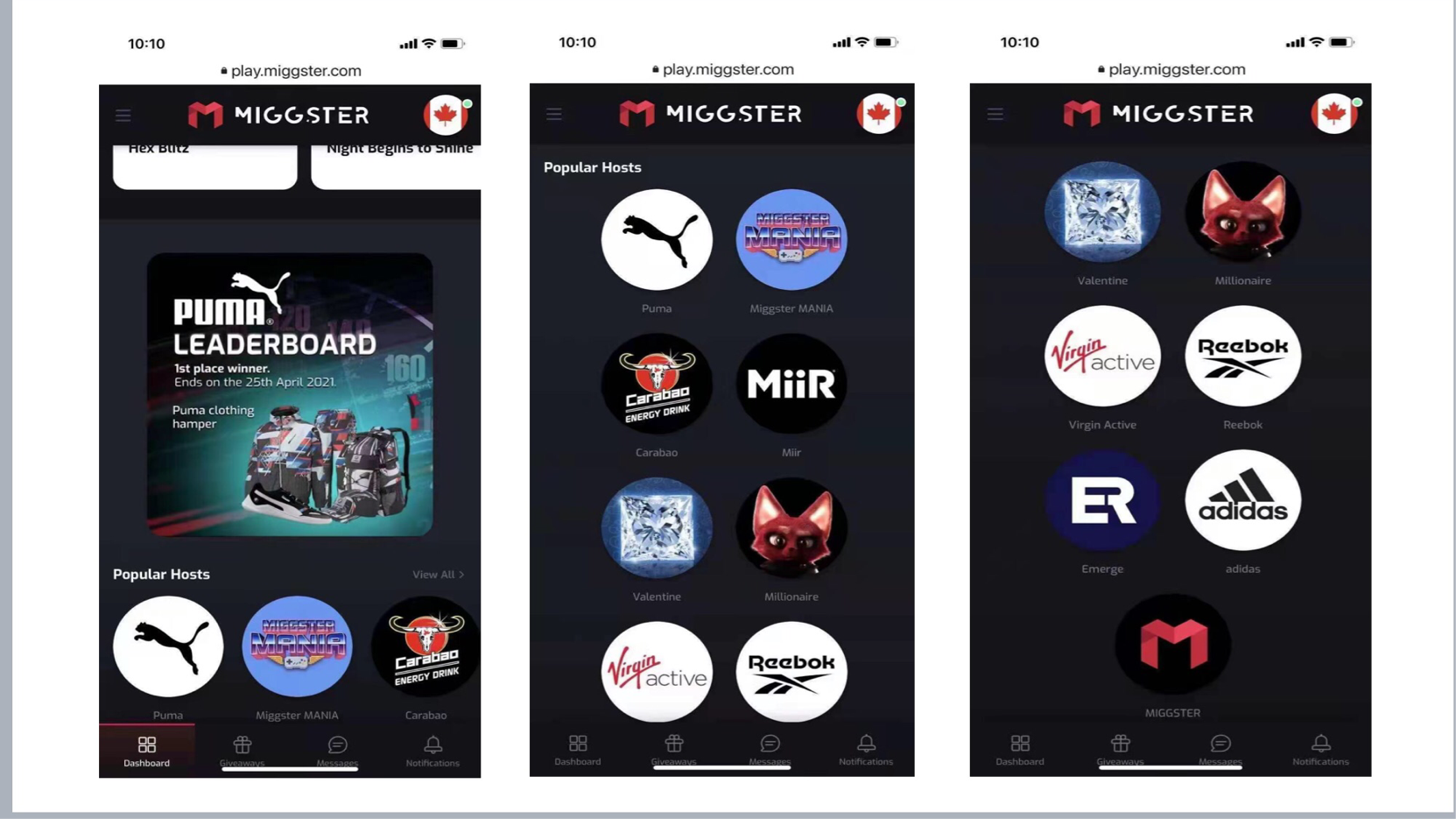 空白演示
单击输入您的封面副标题
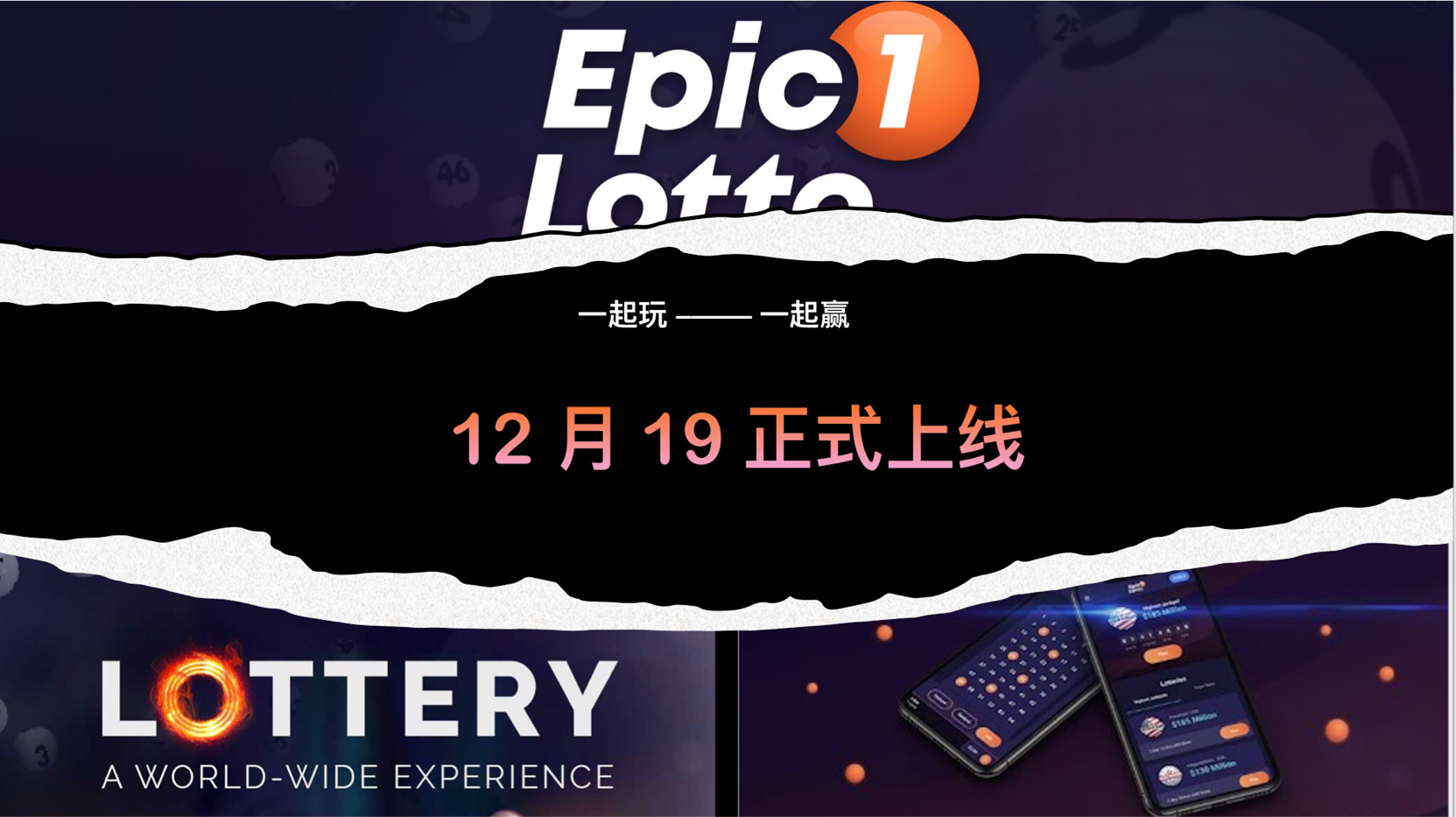 空白演示
单击输入您的封面副标题
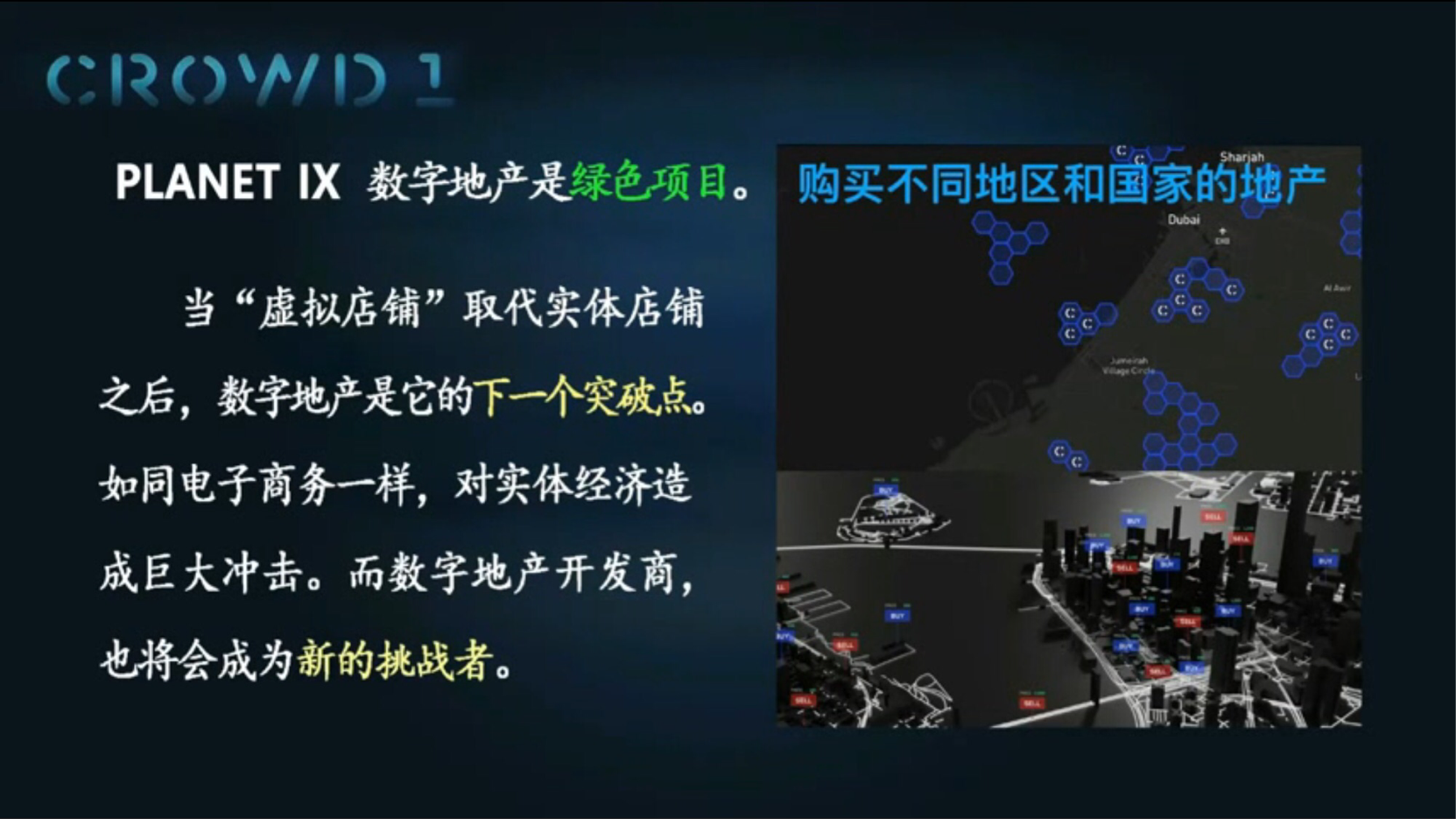 空白演示
单击输入您的封面副标题
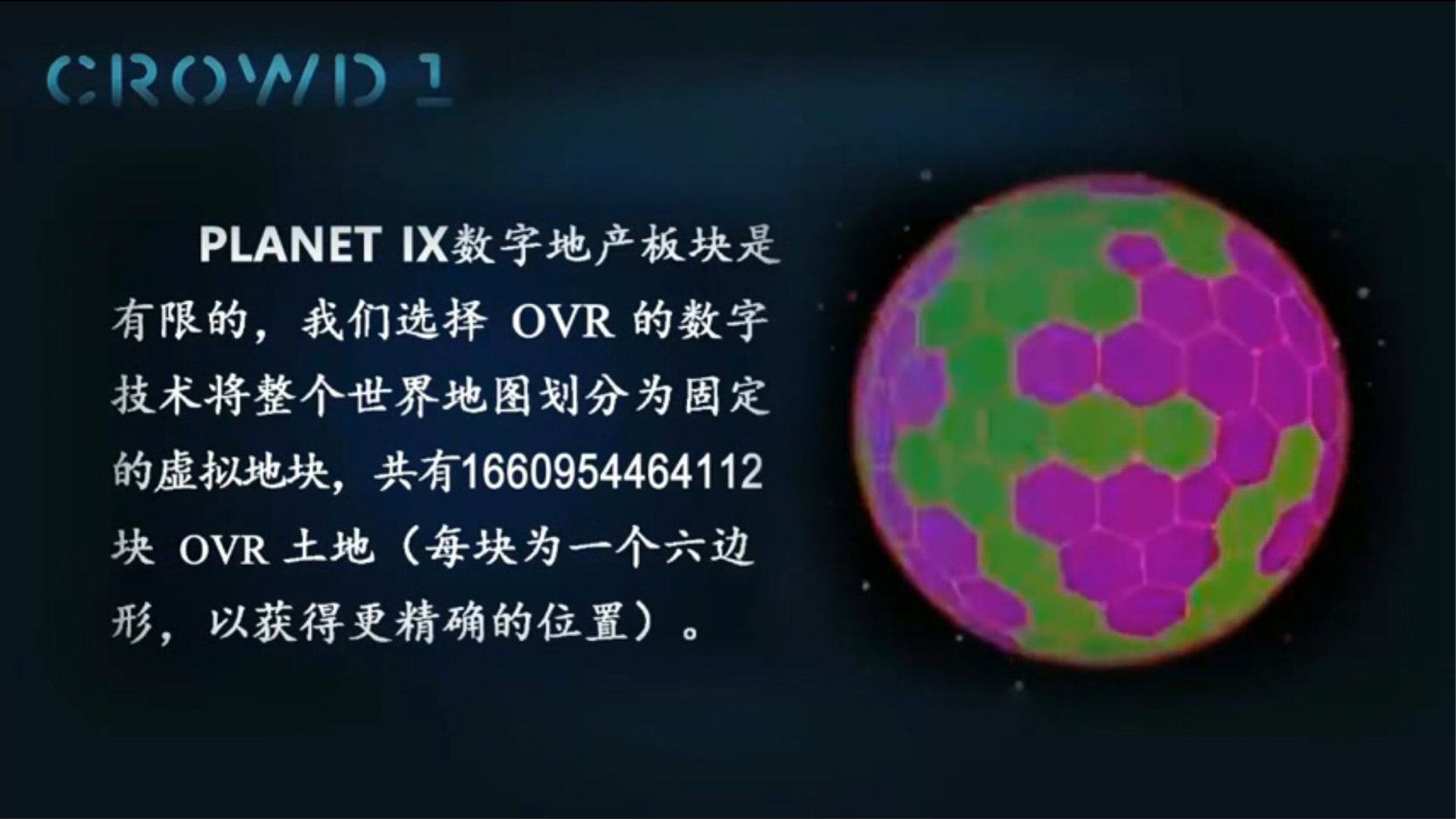 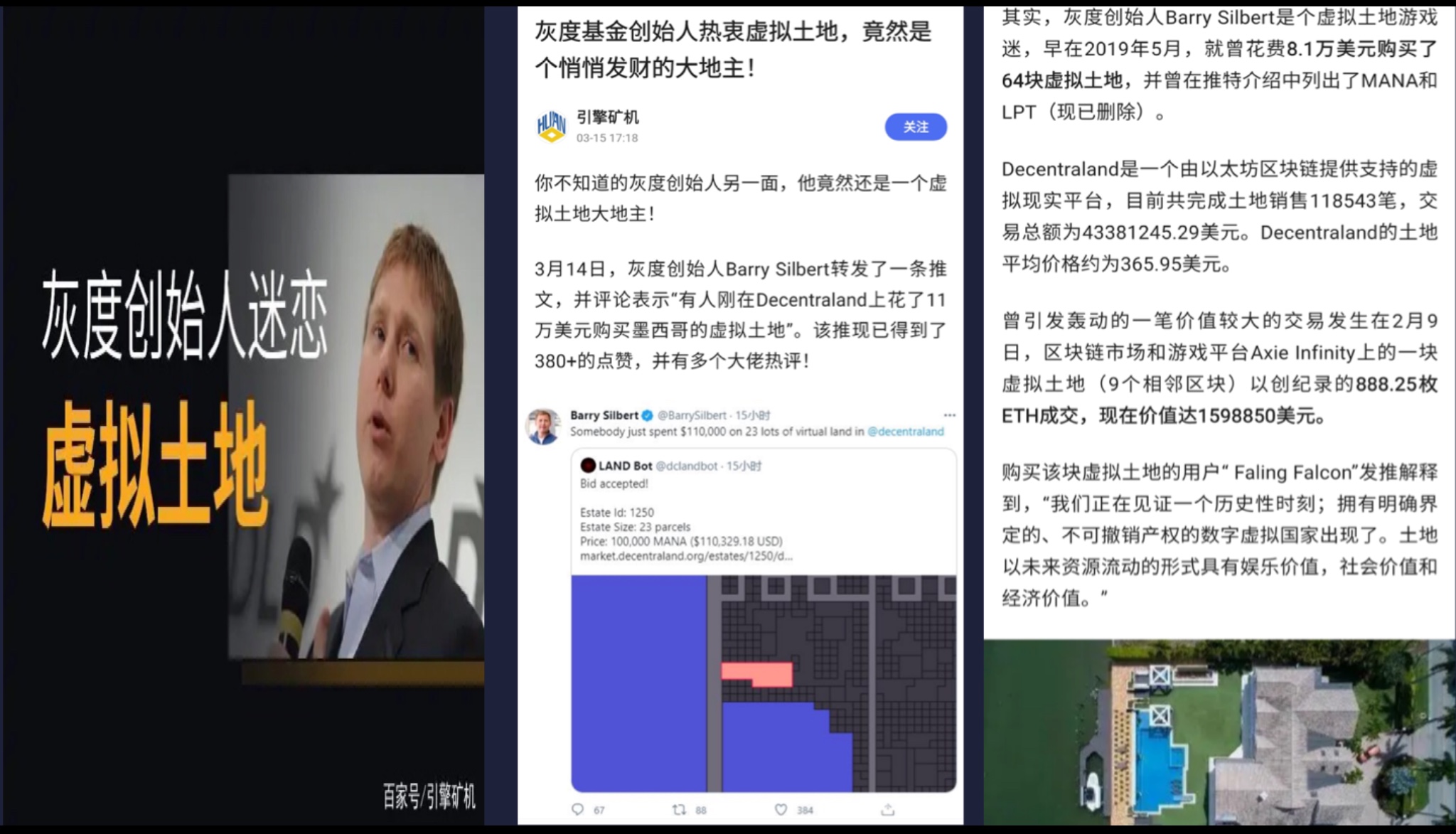 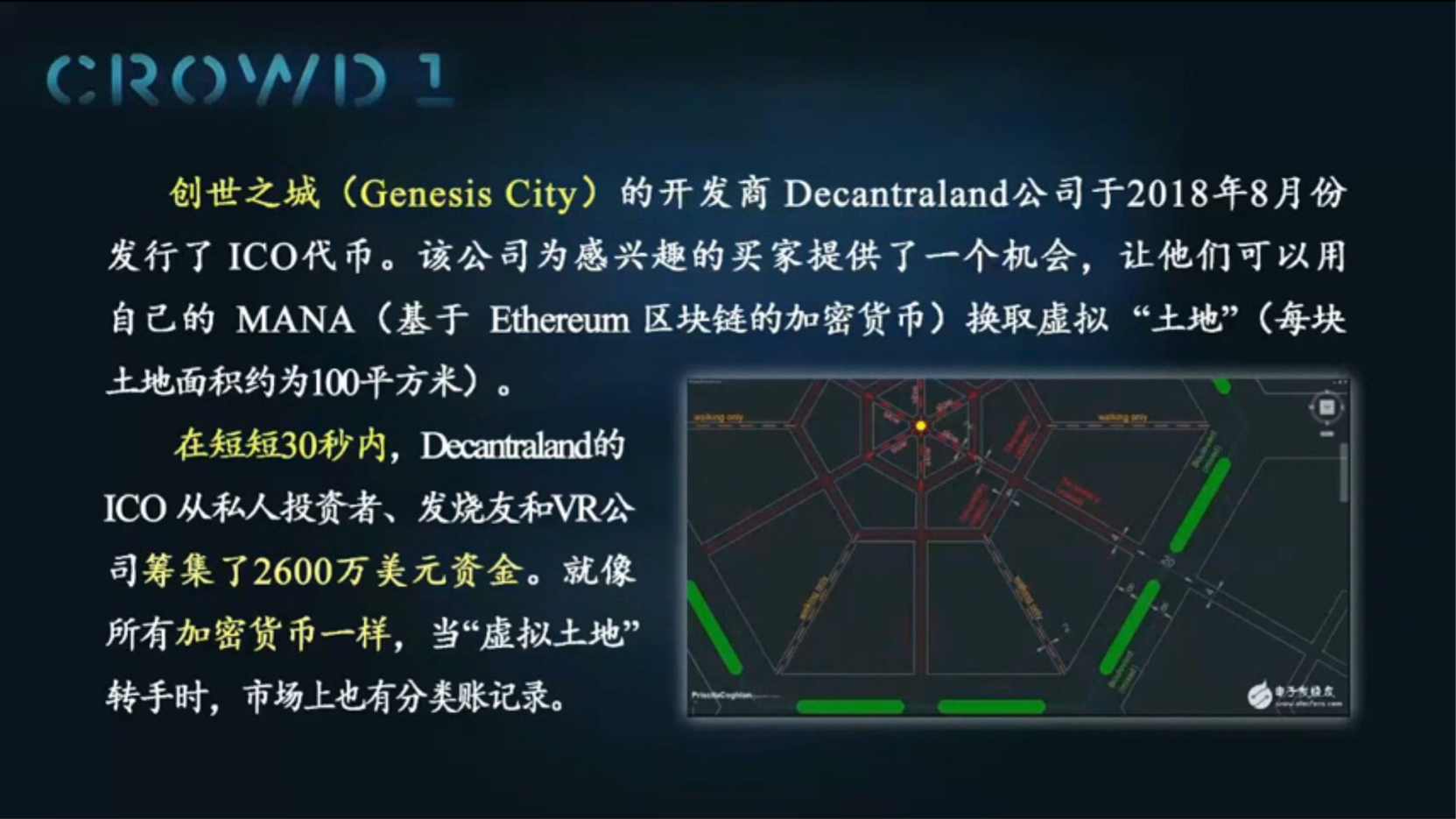 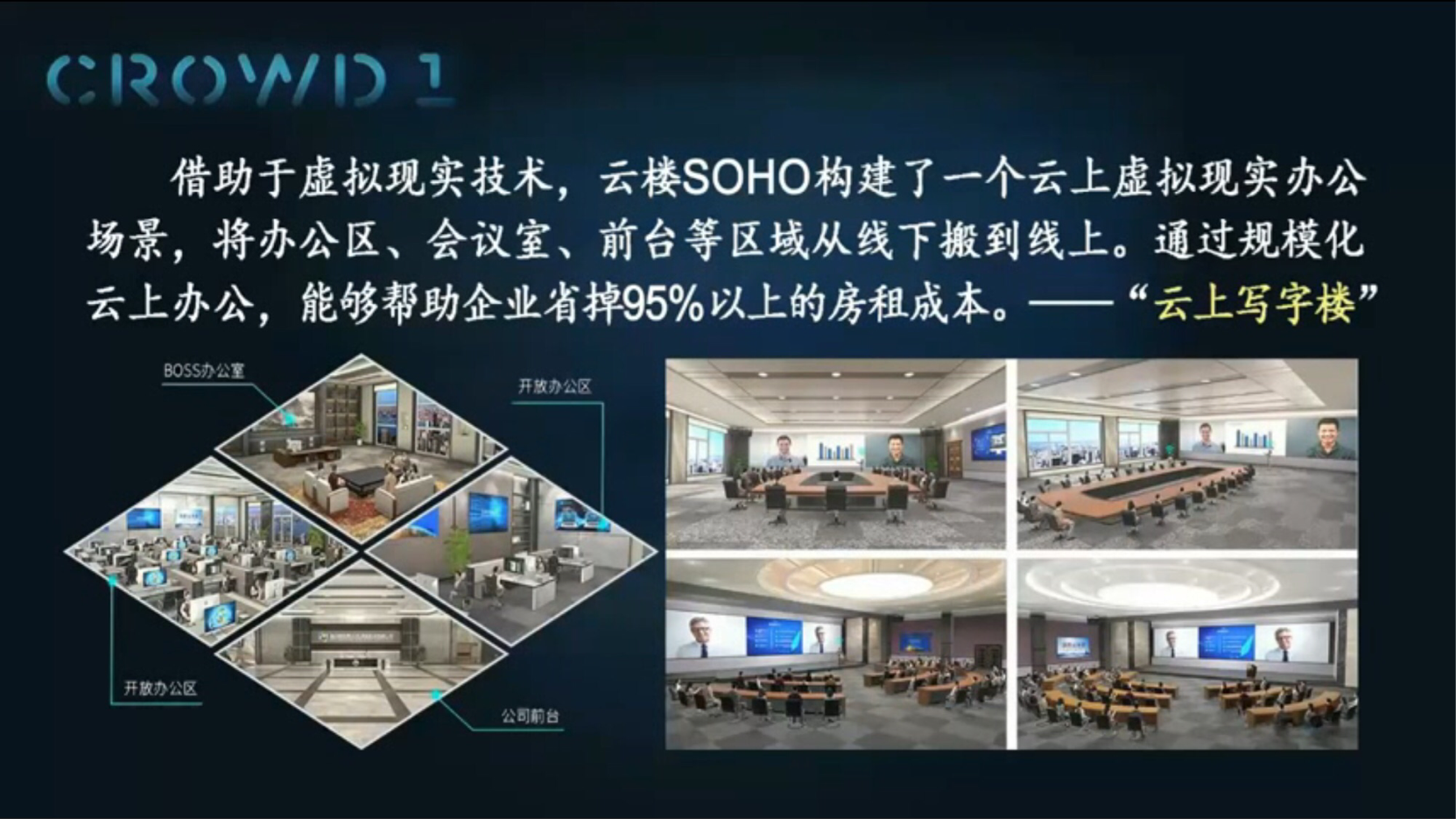 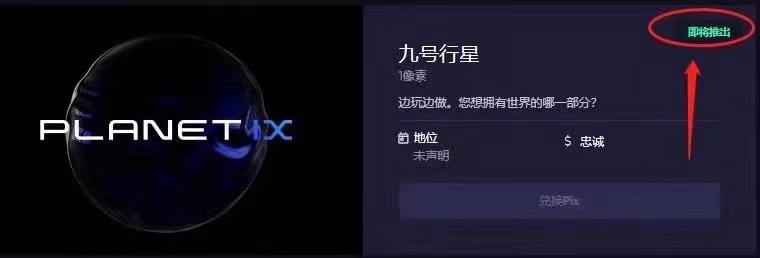 空白演示
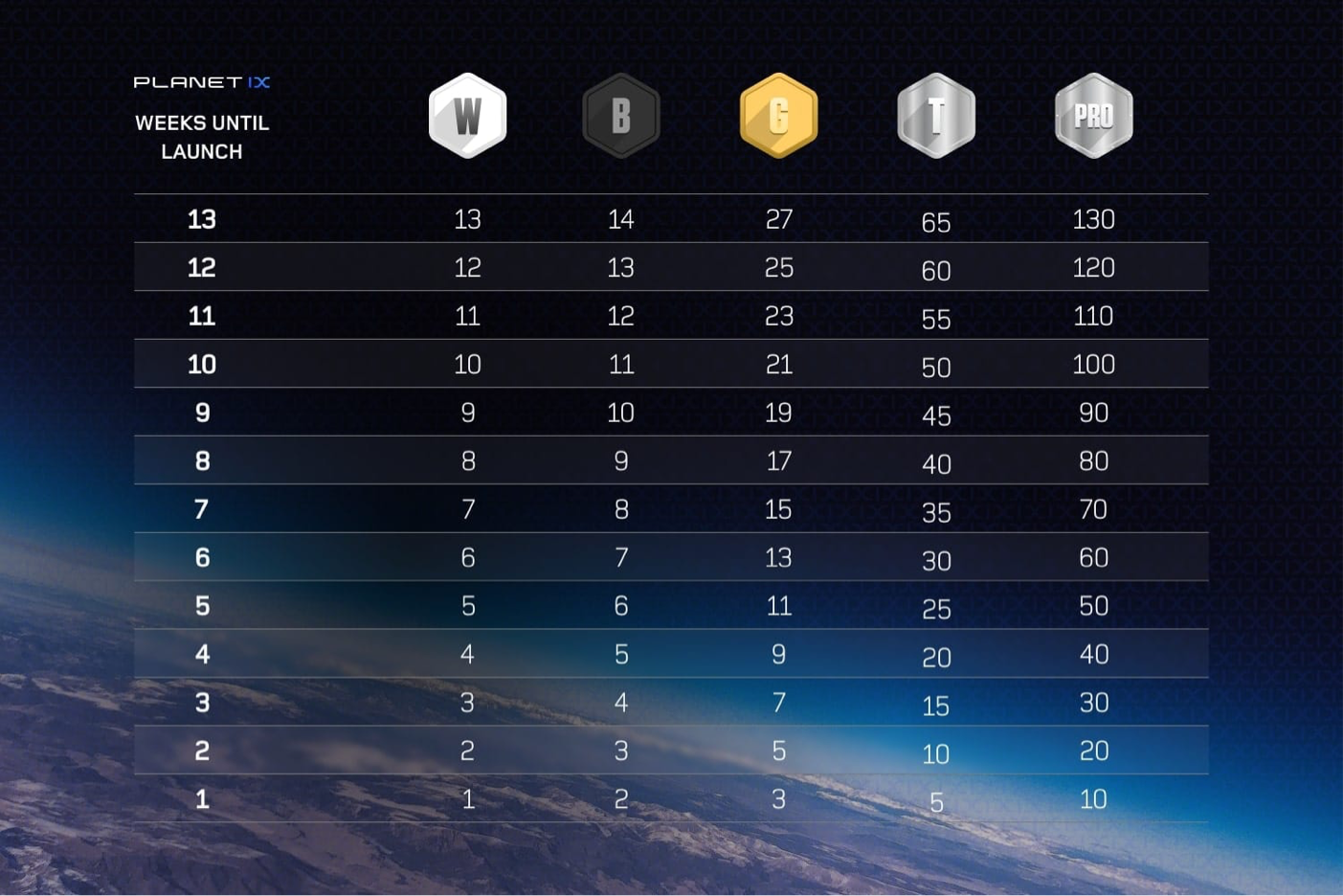 单击输入您的封面副标题
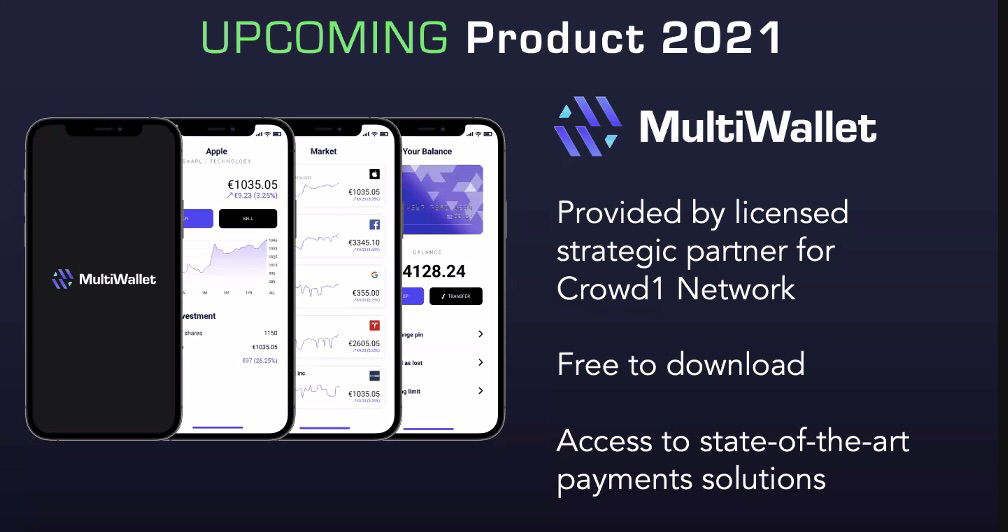 空白演示
单击输入您的封面副标题
e-wallet launch
SWAP C1 Rewards
Trading platform
AUGUST
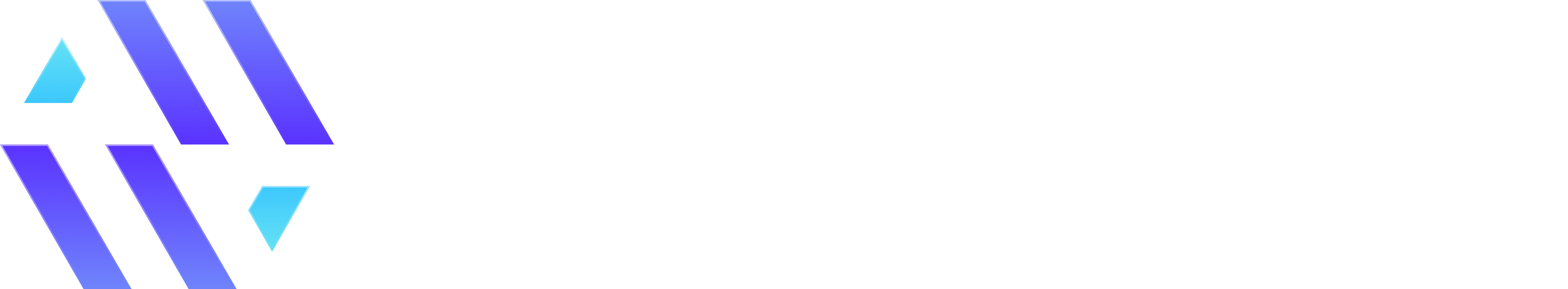 Launch e-wallet version 1.0 and roll out country by country
Launch first version of share trading platform
SWAP C1 Rewards for shares in UK Plc company
Timeline
New roll-outs
e-wallet sign up
Crypto launch
Continued roll-out and launch of services linked to the e-wallets
Sign up for new e-wallet services
Launch Crypto wallet integrated in e-wallet
JUNE
SEPTEMBER
JULY
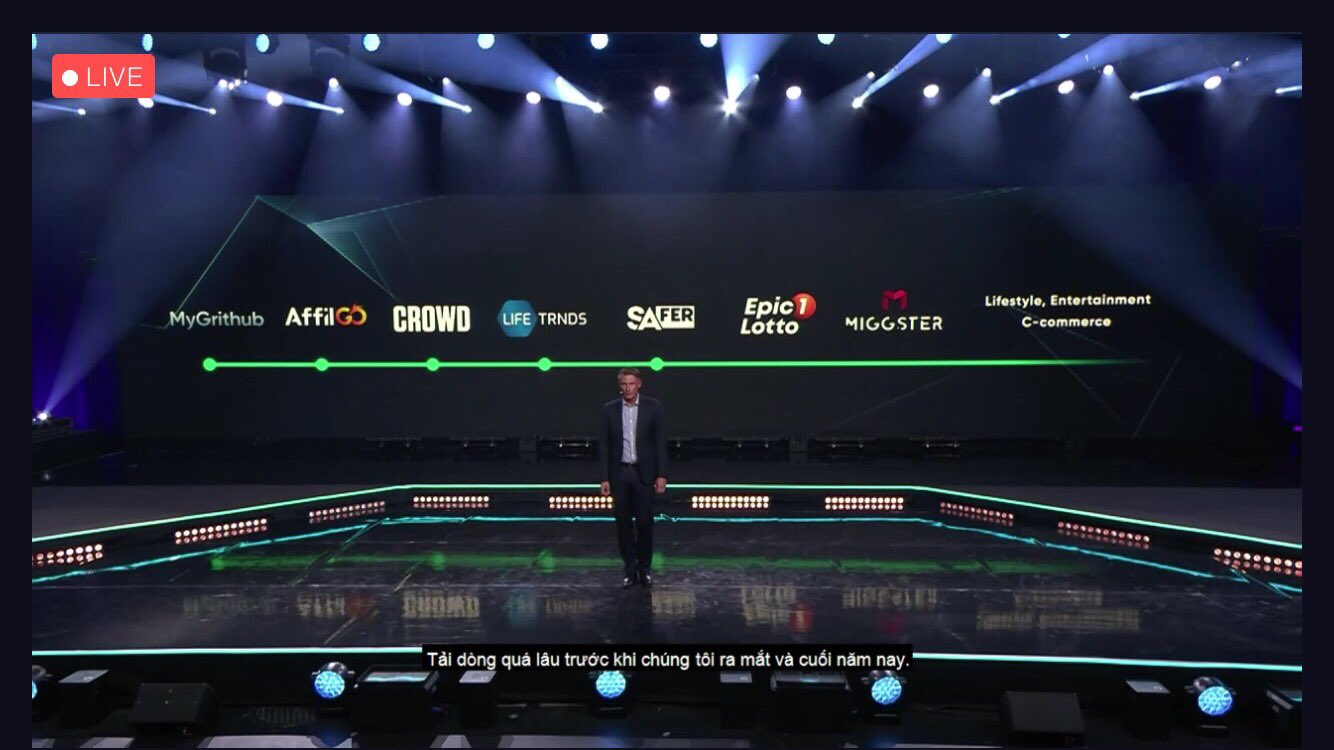 随着产品线利润的增加，
会员会分到越来越多的收益。
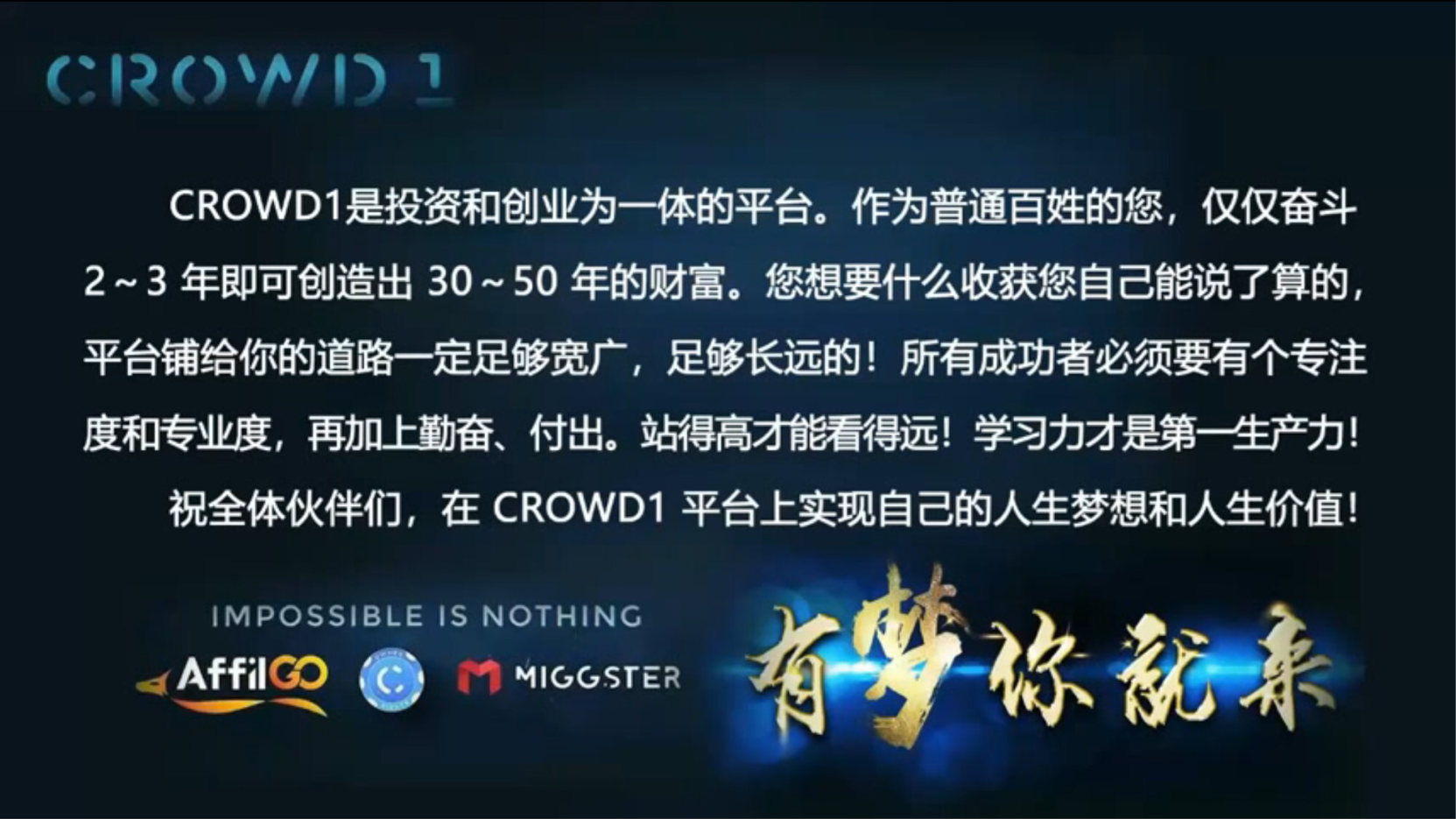 空白演示
单击输入您的封面副标题
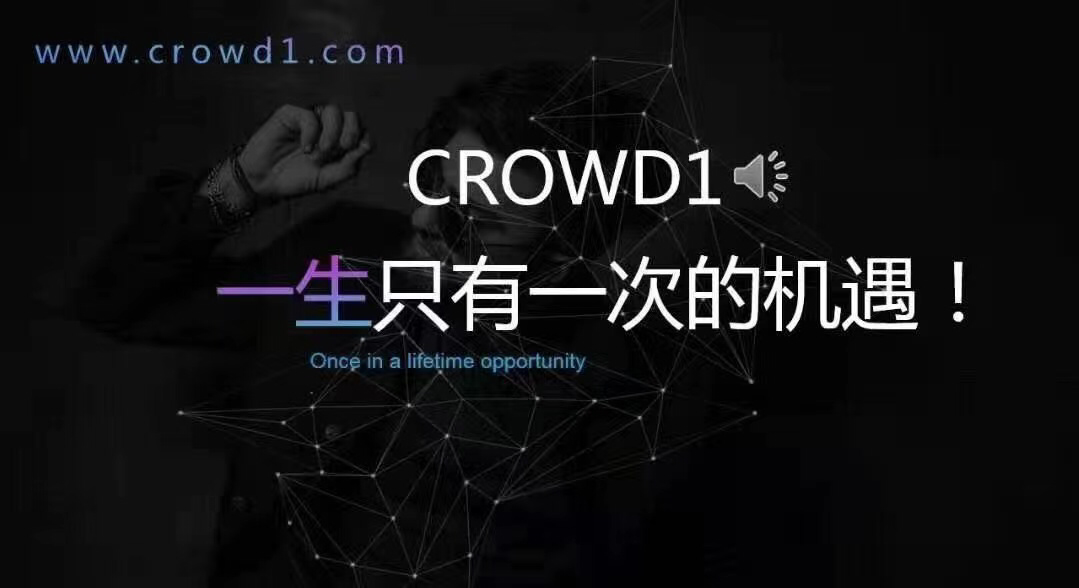 空白演示
单击输入您的封面副标题